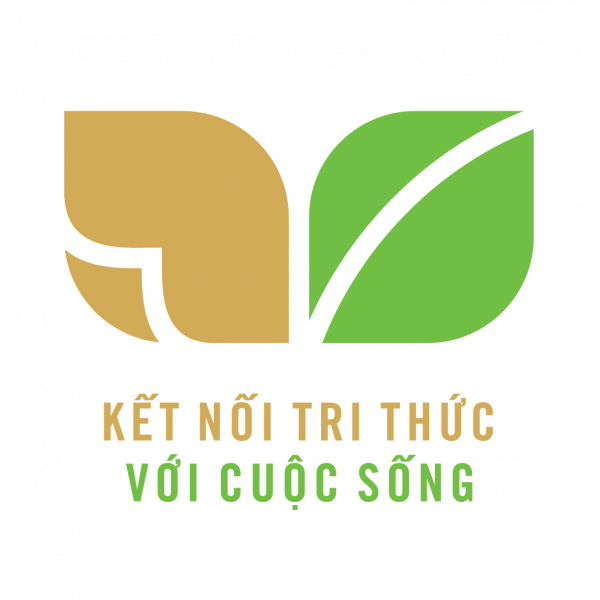 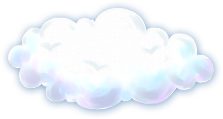 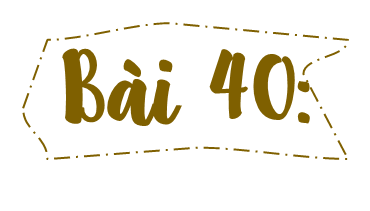 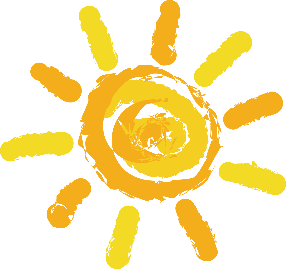 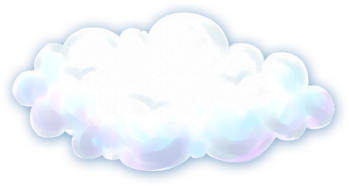 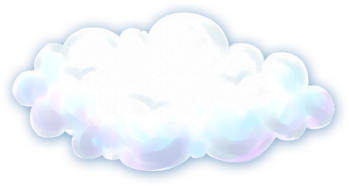 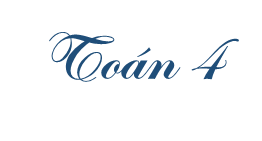 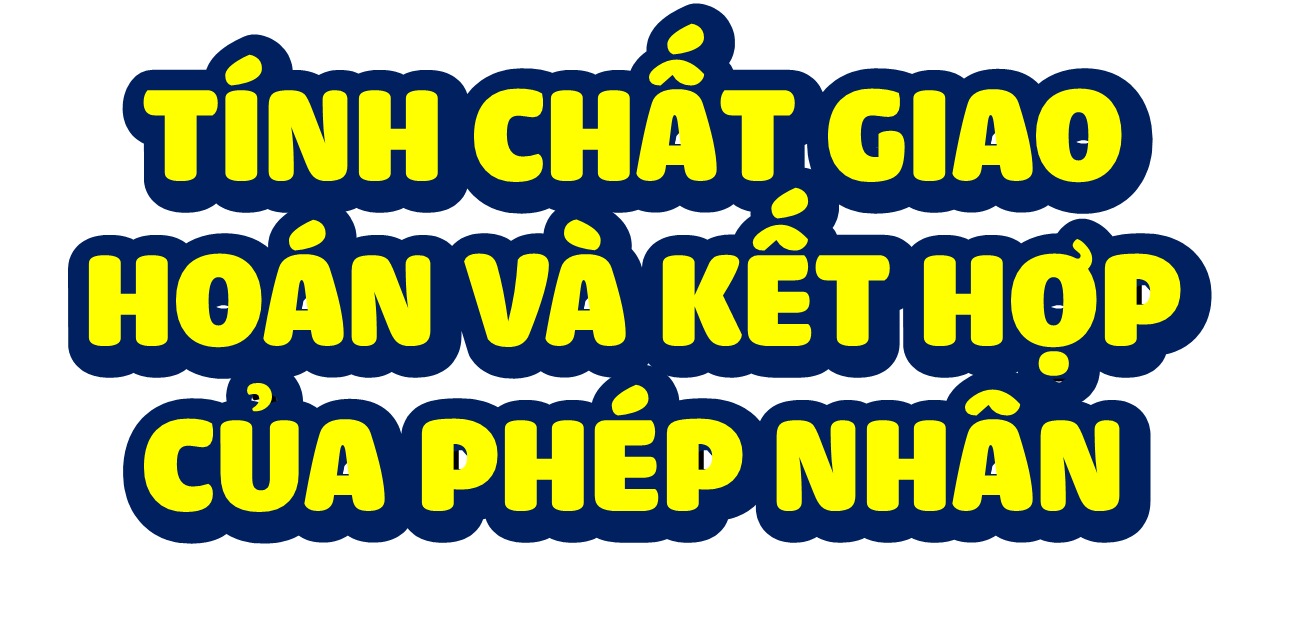 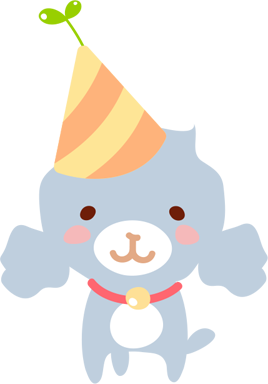 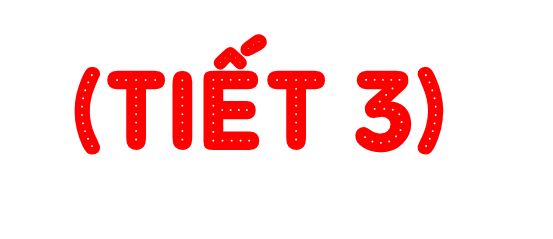 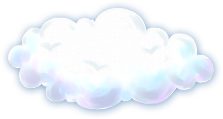 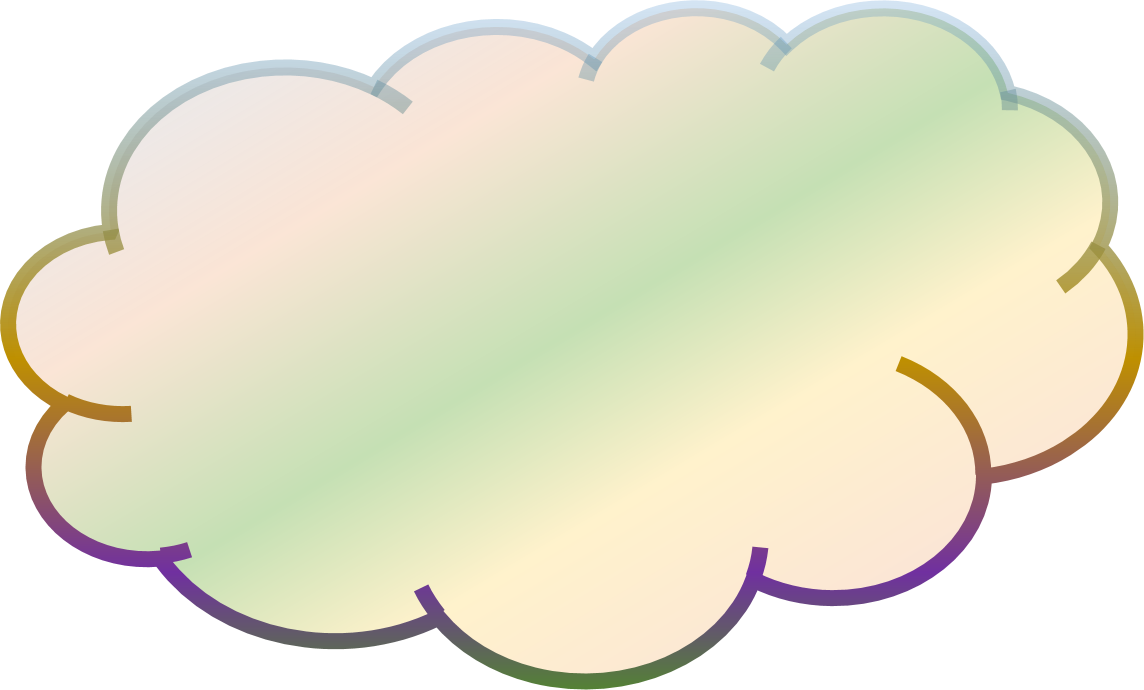 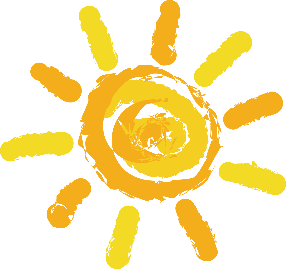 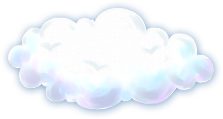 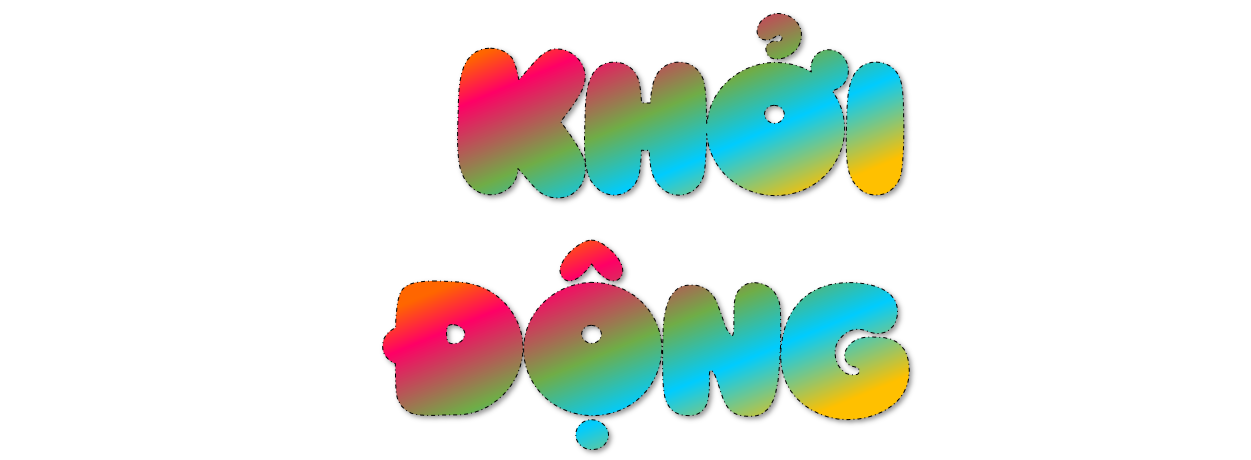 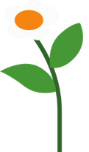 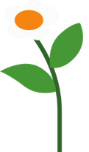 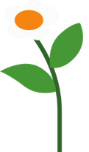 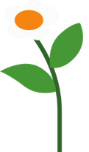 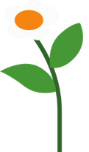 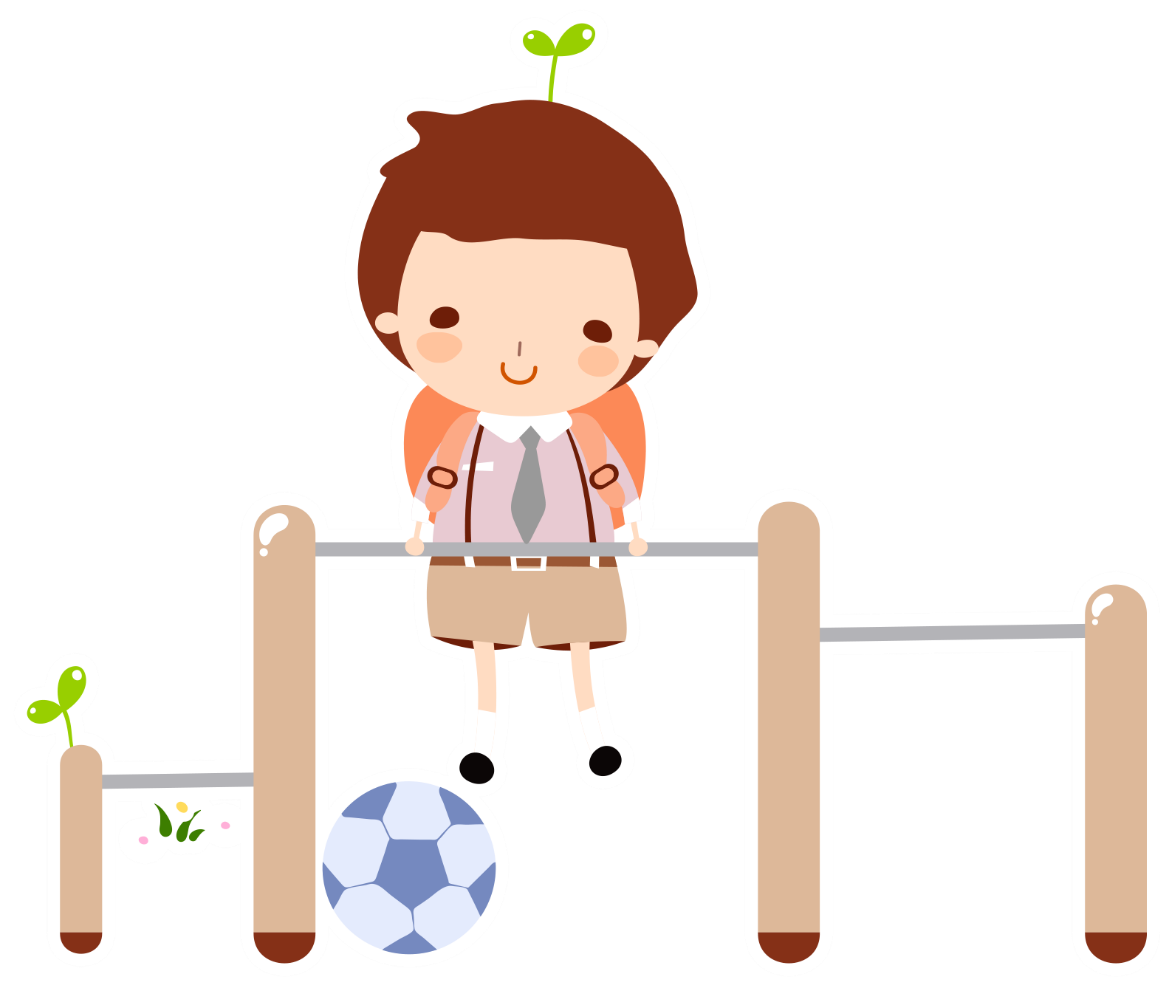 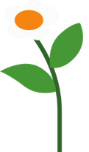 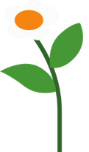 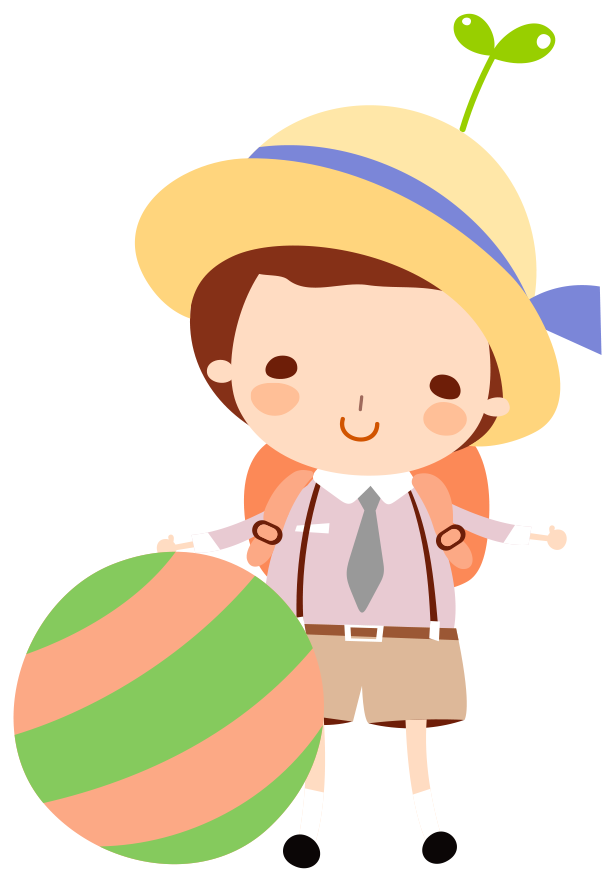 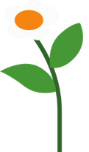 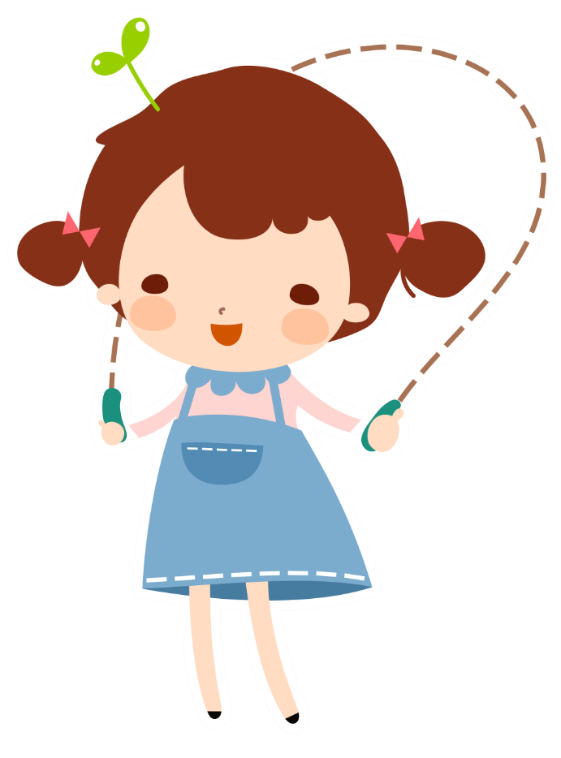 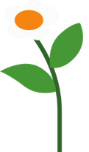 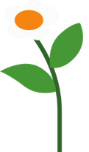 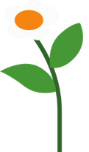 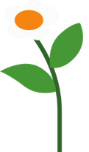 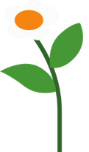 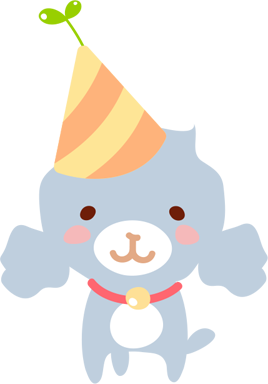 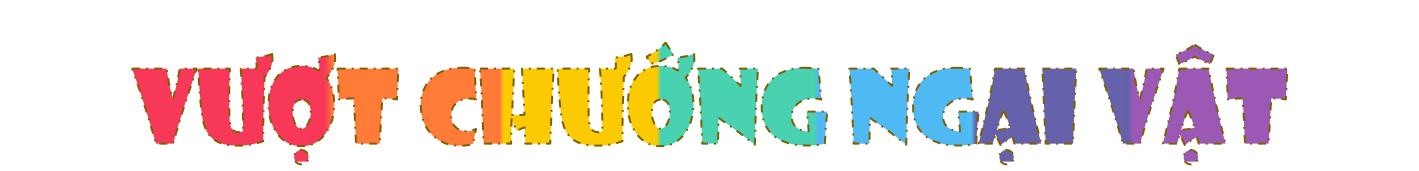 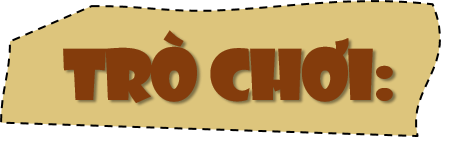 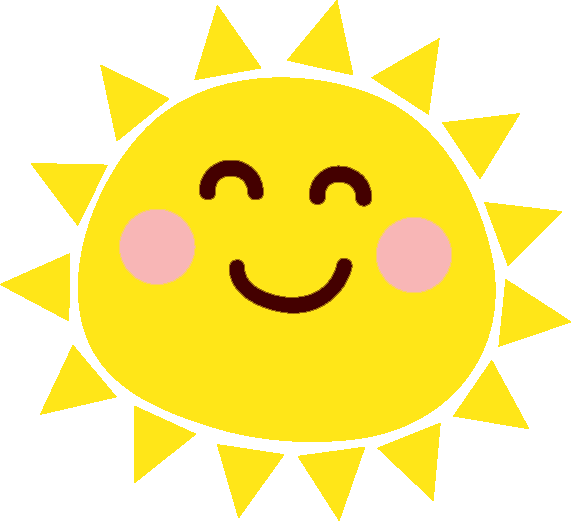 Nam đang trên đường đến lớp học nhưng lại bị rất nhiều vật cản đường. Em hãy giúp Nam đến lớp đúng giờ bằng cách trả lời các câu hỏi để những vật cản đó biến mất nhé!
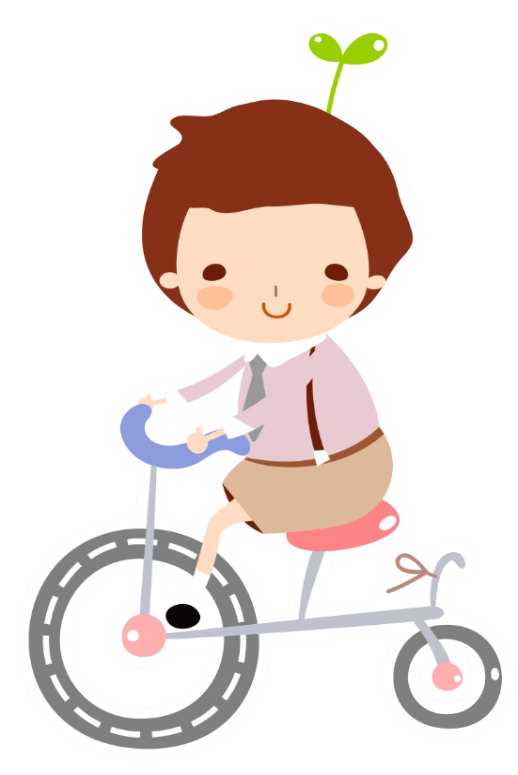 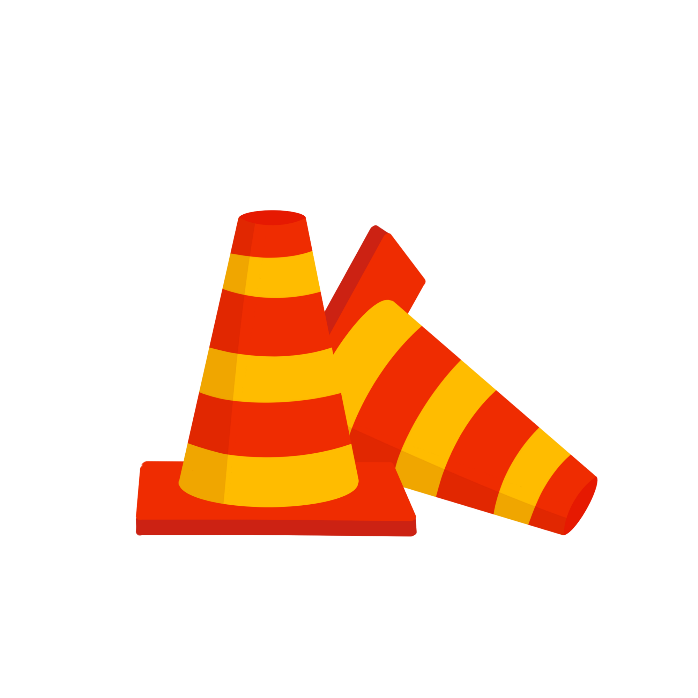 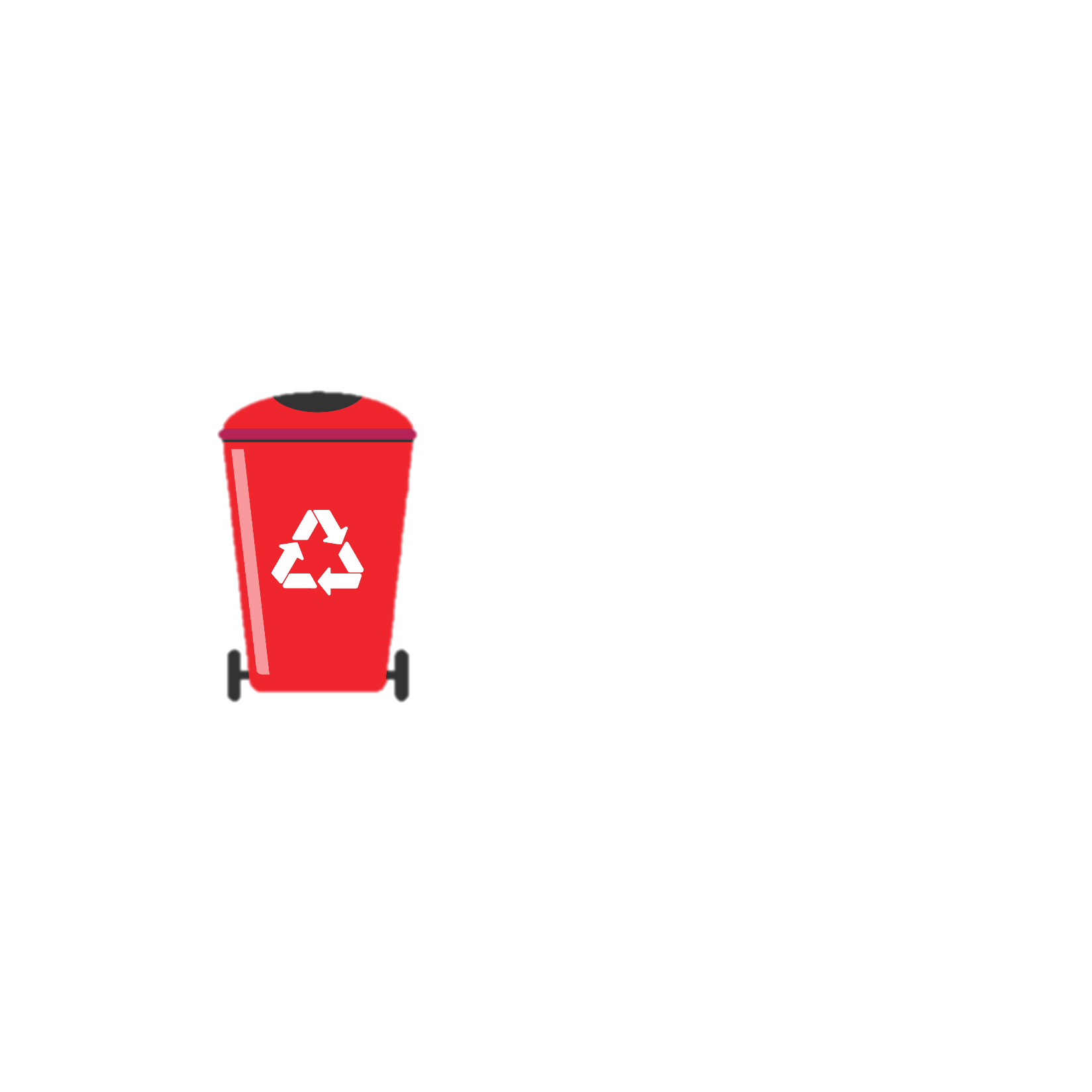 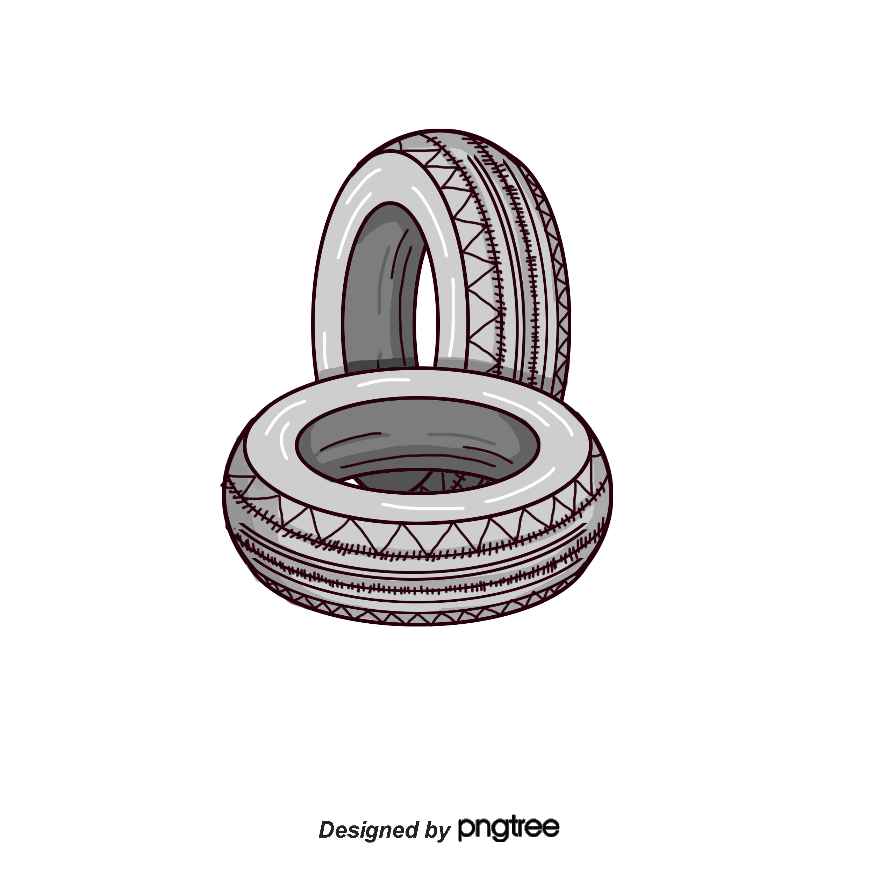 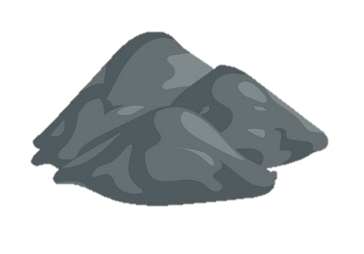 [Speaker Notes: Nhấn vào các vật cản trên đường để đến câu hỏi. Nhấn vào mặt trời để sang slide bài mới]
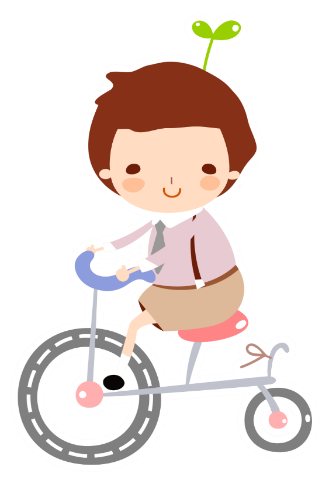 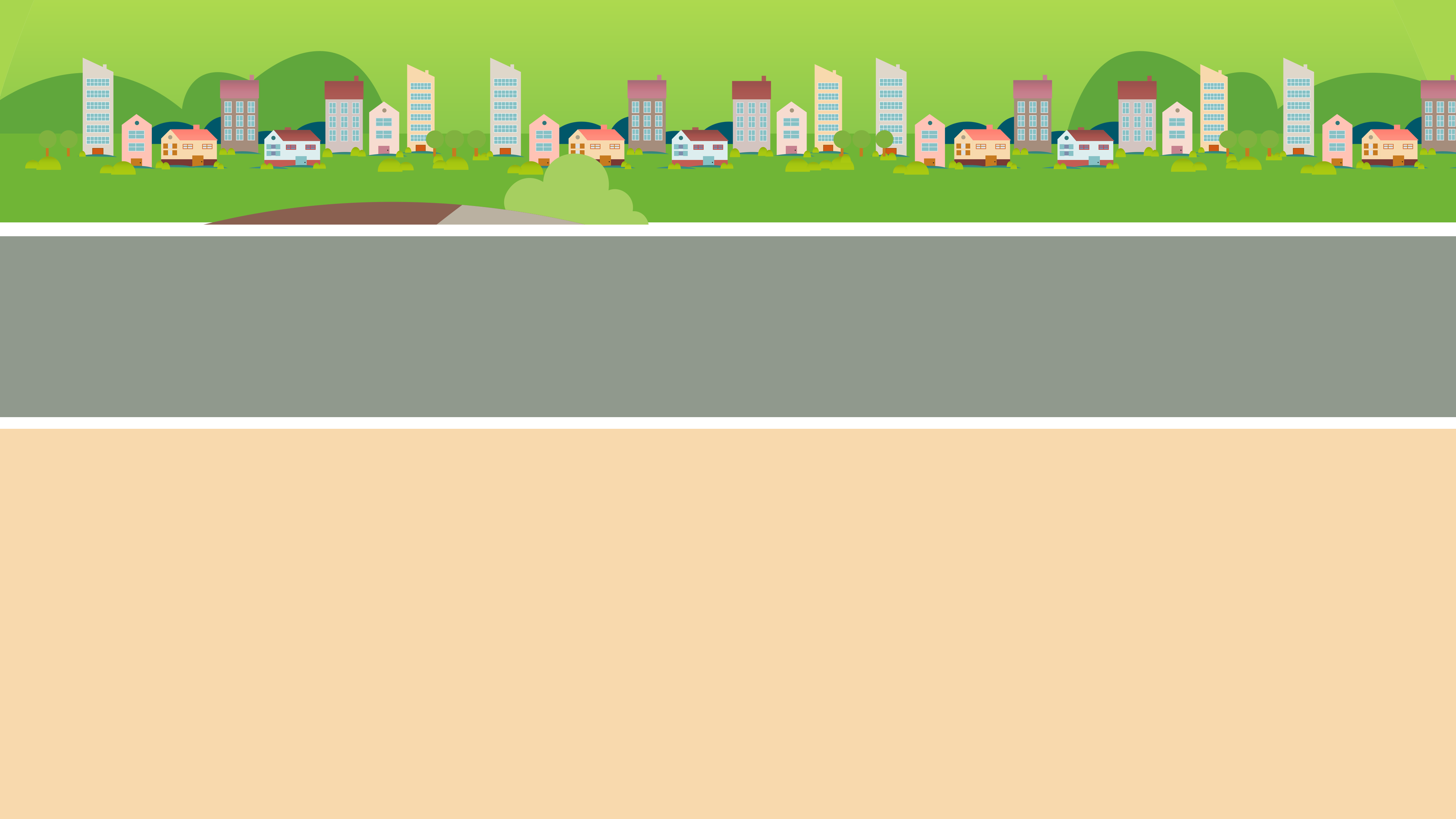 Tính: 5 x 2 x 7 = ?
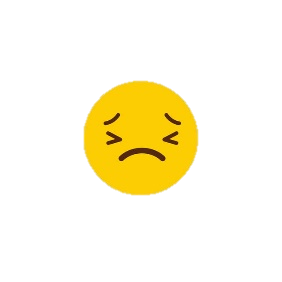 A
B
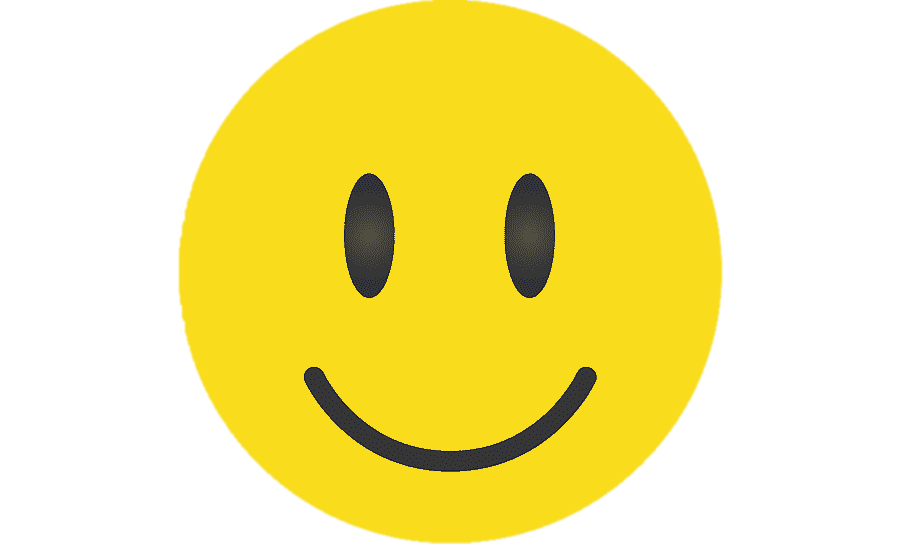 70
75
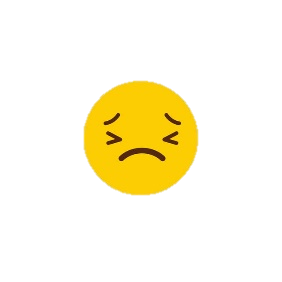 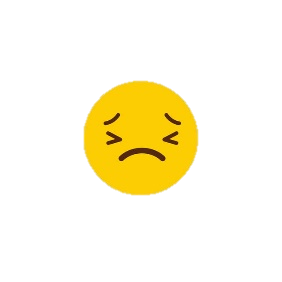 D
C
80
65
[Speaker Notes: Nhấn vào hình cậu bé đi xe đạp để quay về silde câu hỏi]
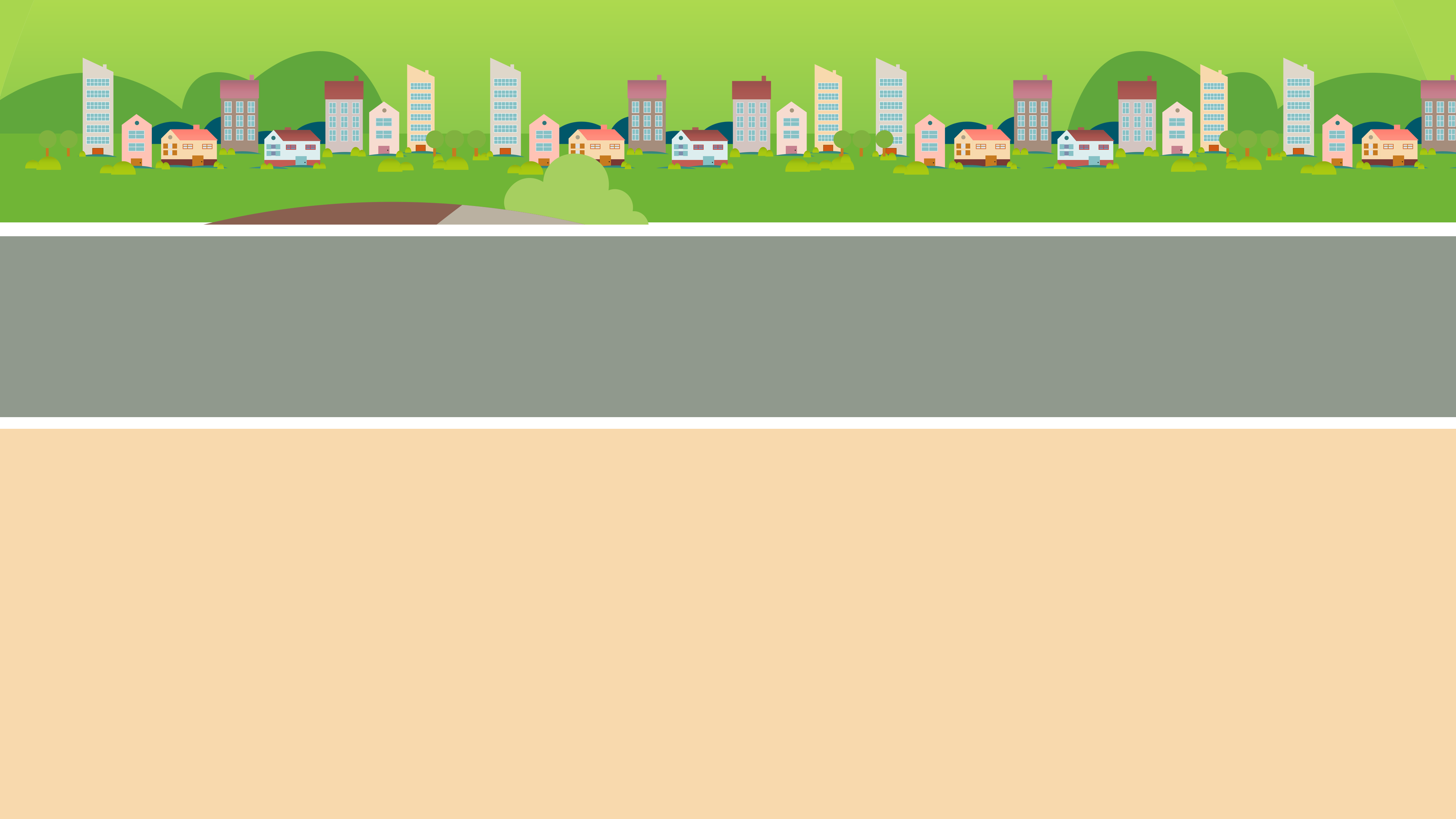 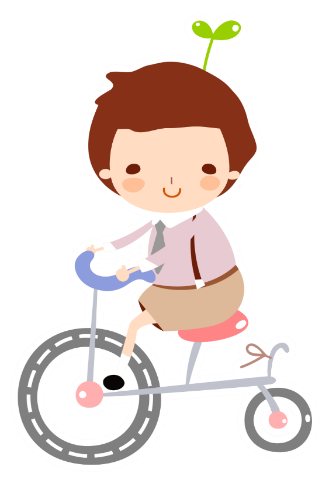 Tính: 6 x 3 x 5 = ?
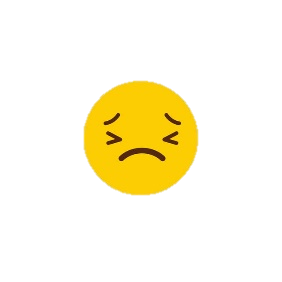 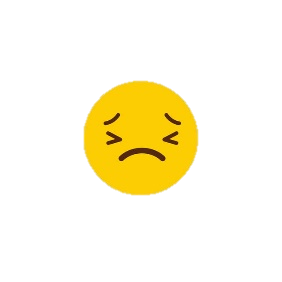 A
B
95
85
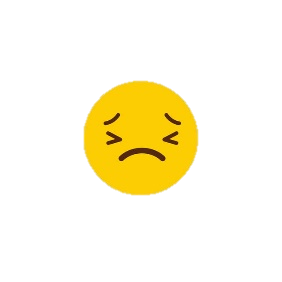 D
C
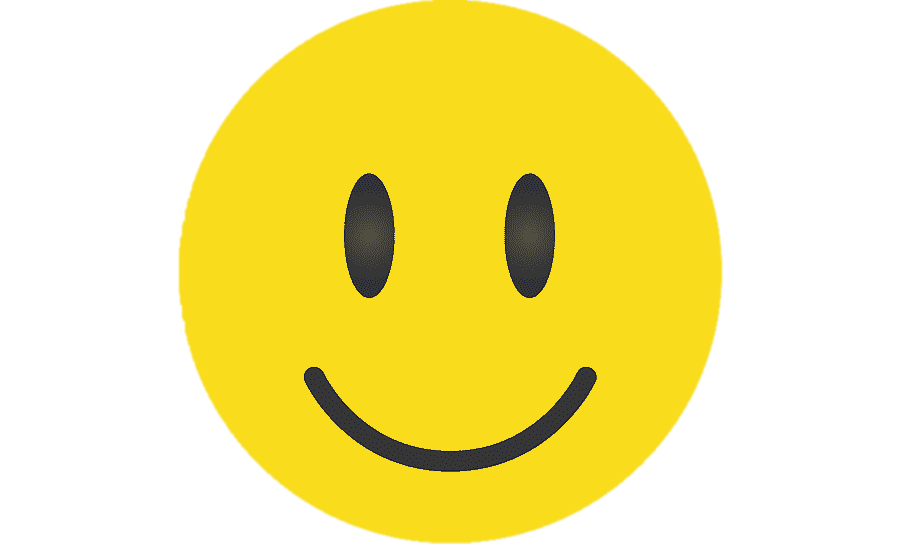 90
100
[Speaker Notes: Nhấn vào hình cậu bé đi xe đạp để quay về silde câu hỏi]
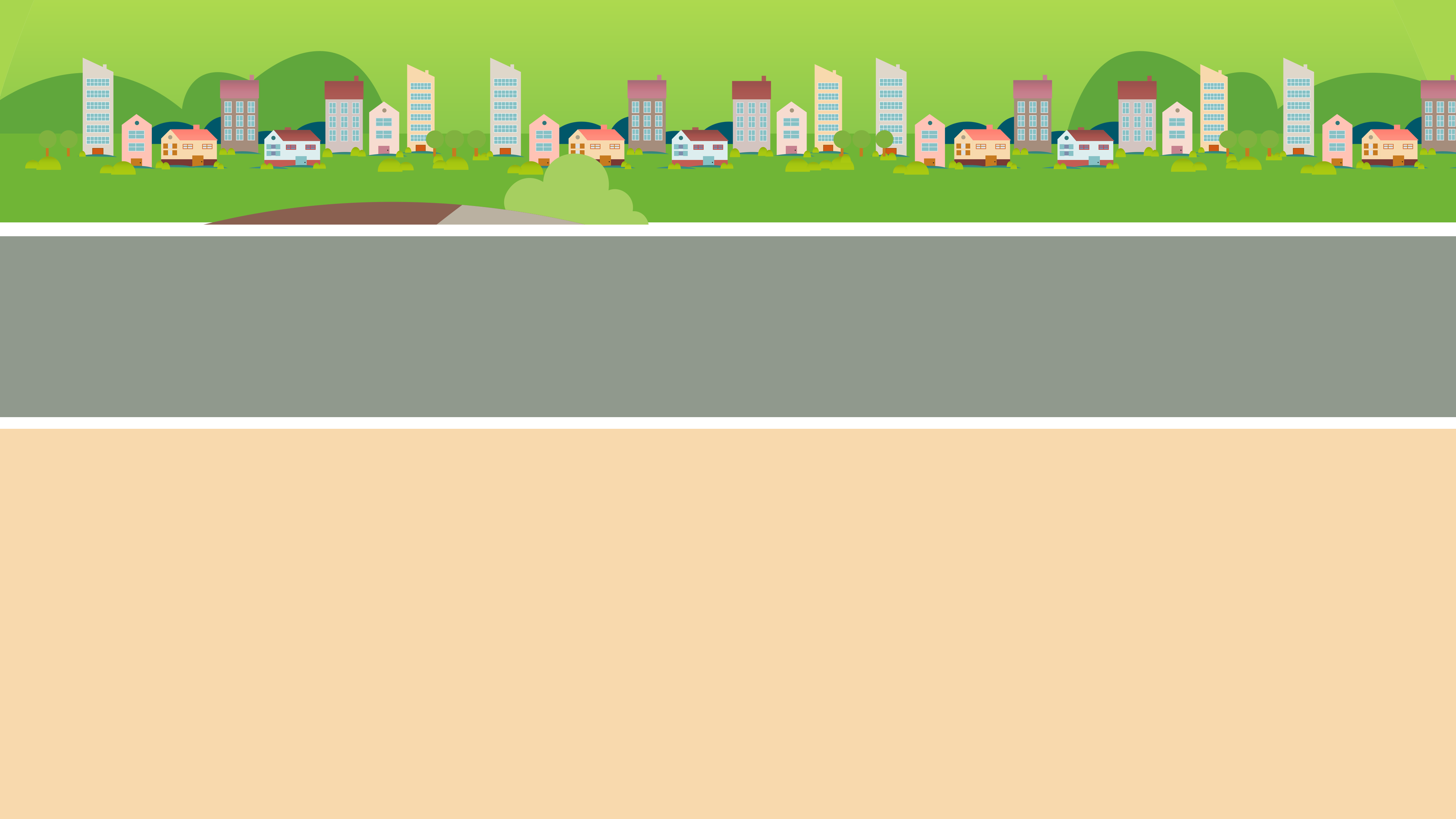 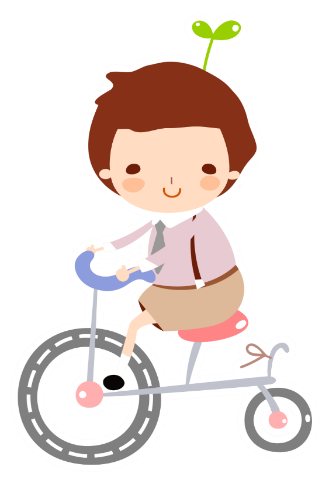 Tính: 8 x 3 x 5= ?
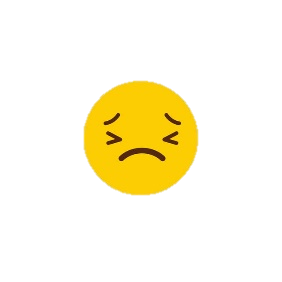 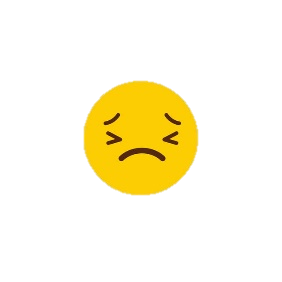 A
B
110
115
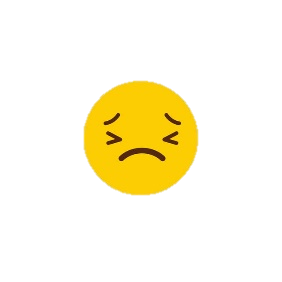 D
C
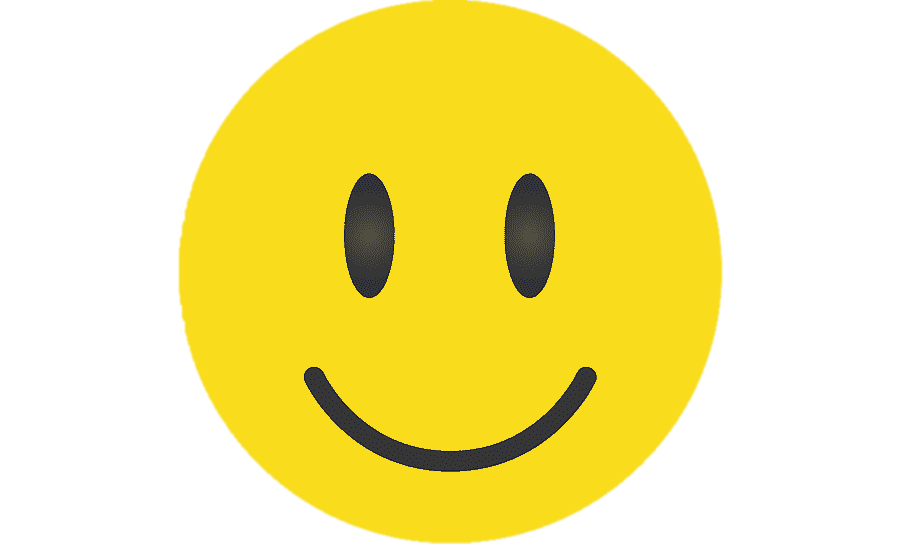 125
120
[Speaker Notes: Nhấn vào hình cậu bé đi xe đạp để quay về silde câu hỏi]
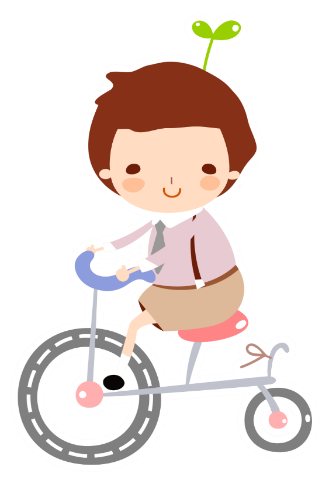 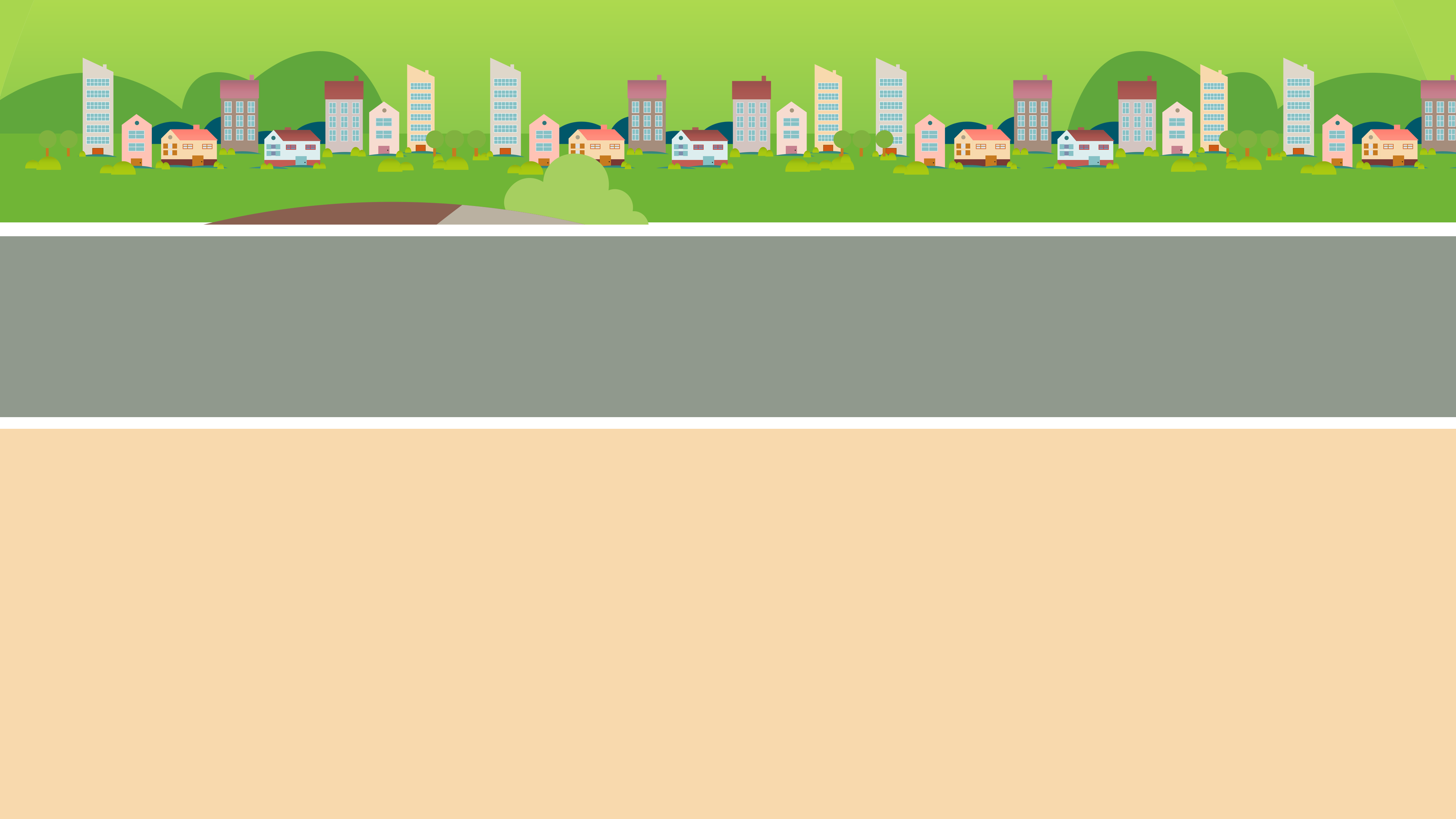 Tính: 5 x 7 x 4 = ?
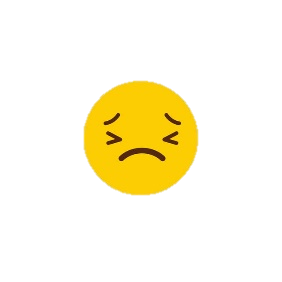 A
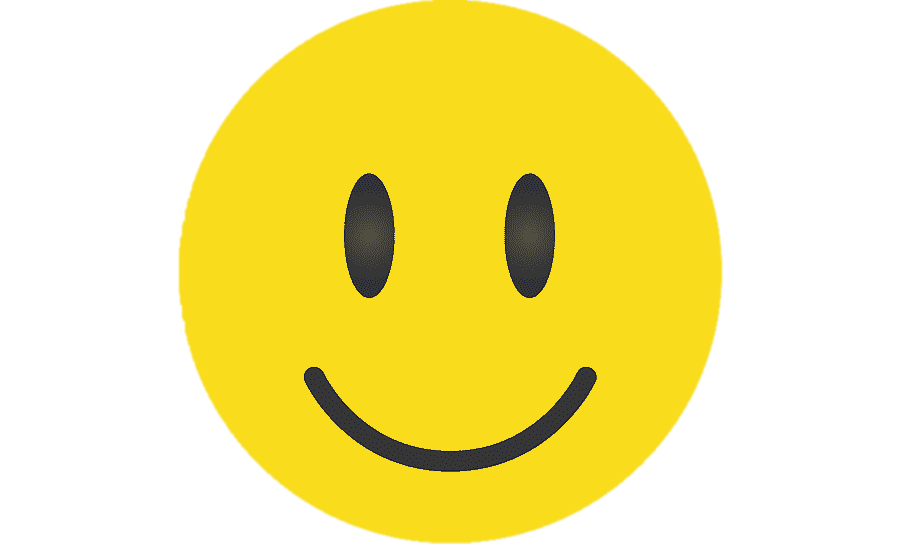 B
135
140
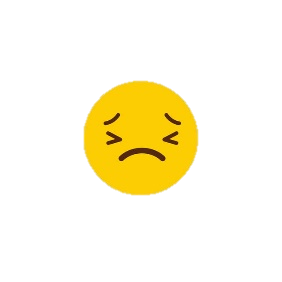 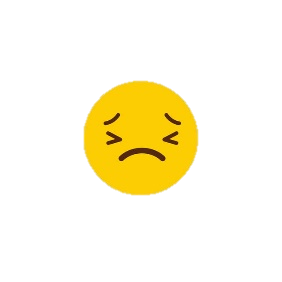 D
C
145
130
[Speaker Notes: Nhấn vào hình cậu bé đi xe đạp để quay về silde câu hỏi]
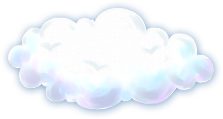 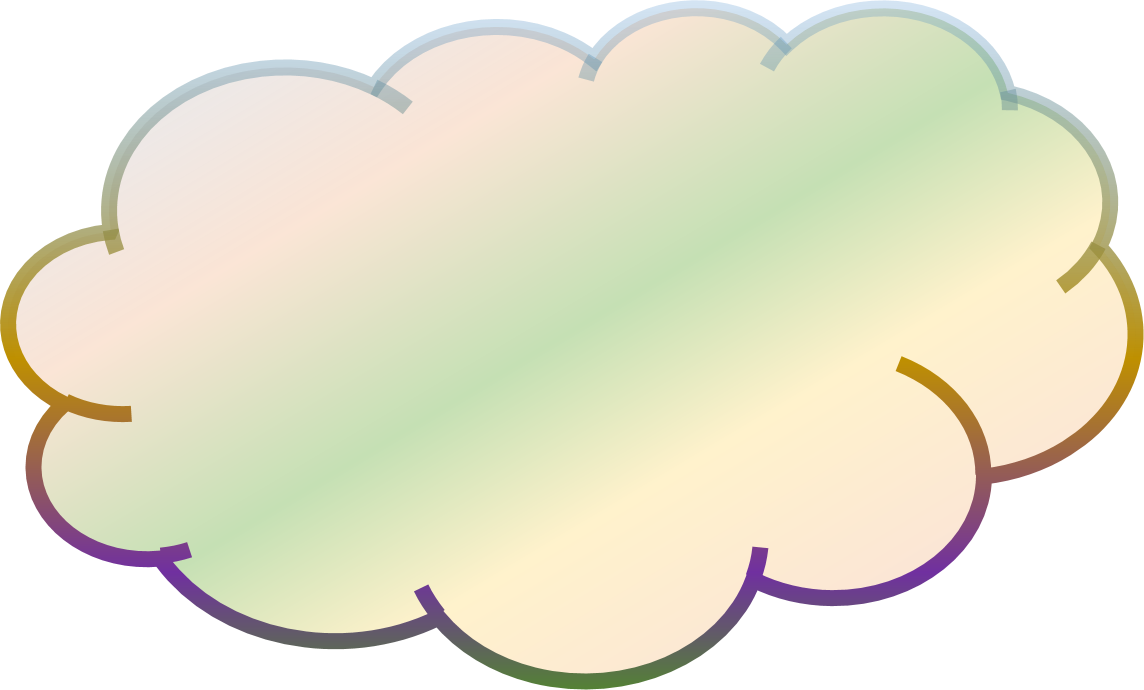 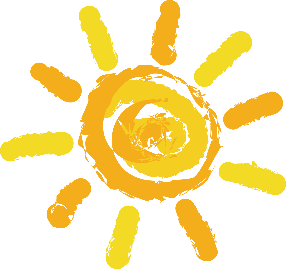 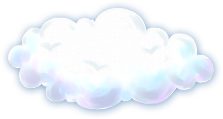 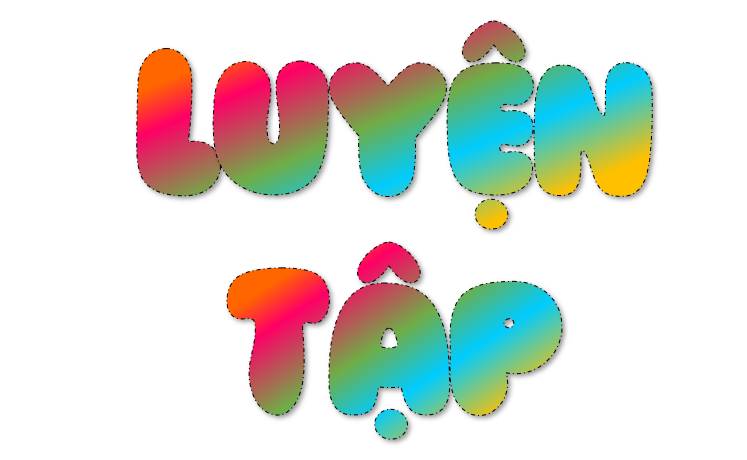 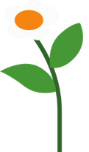 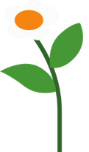 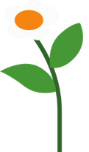 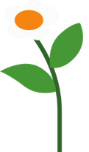 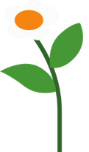 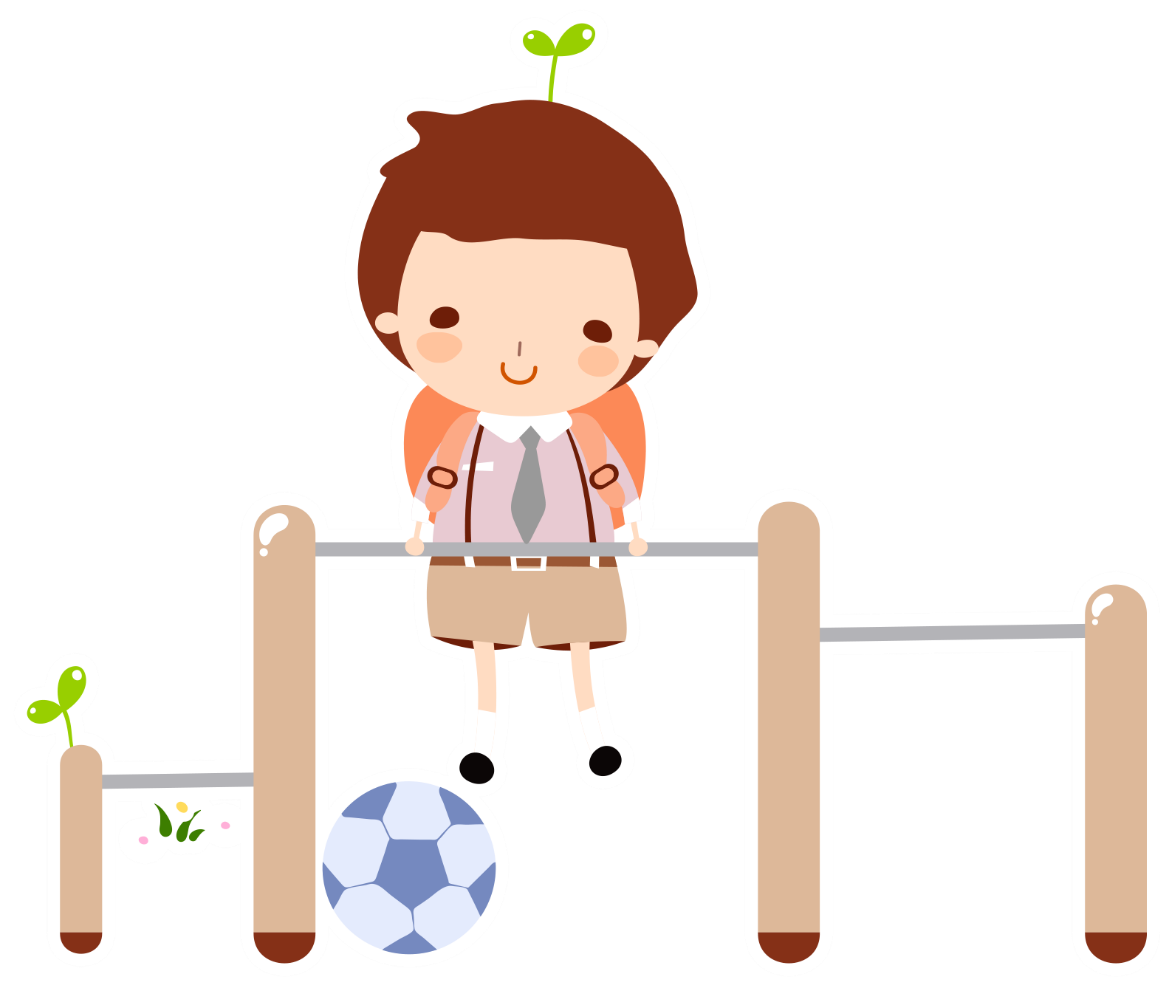 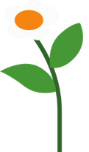 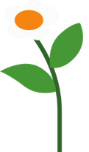 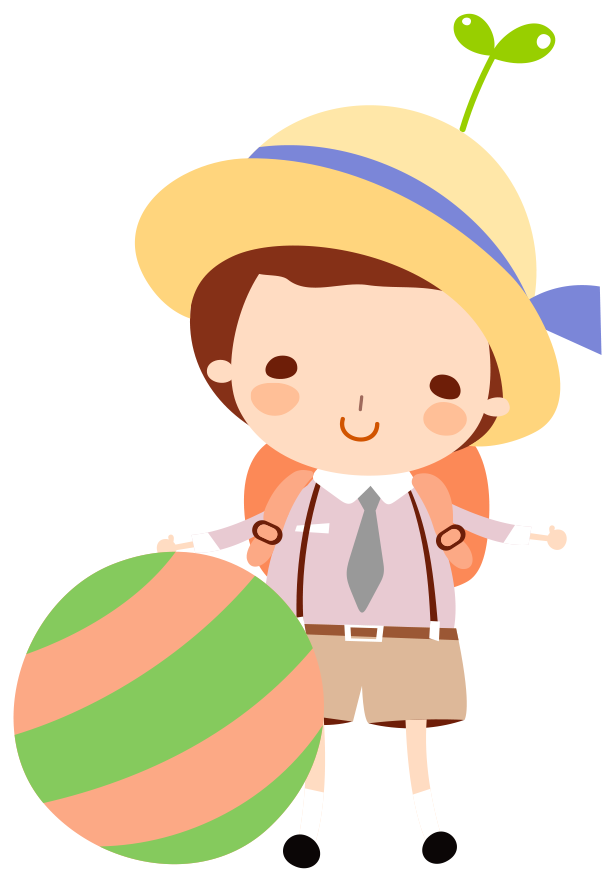 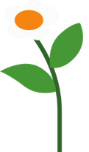 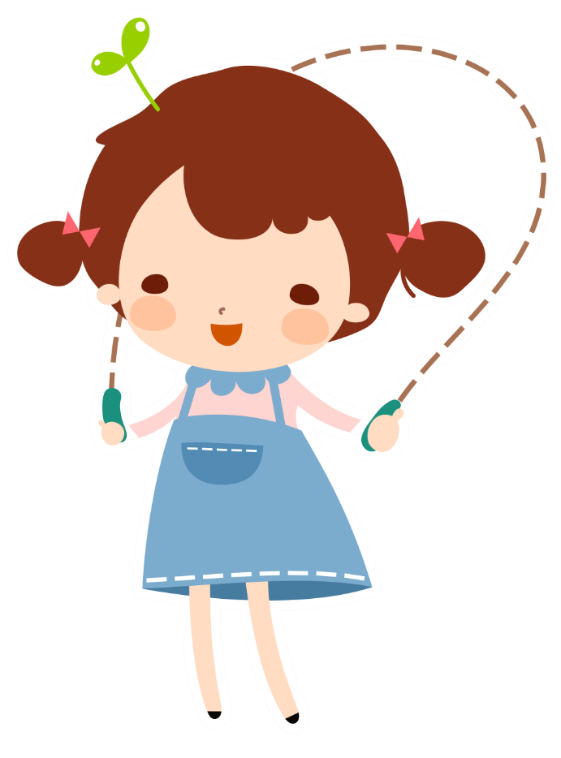 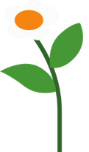 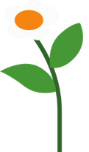 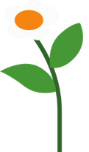 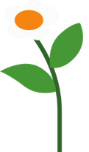 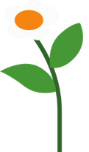 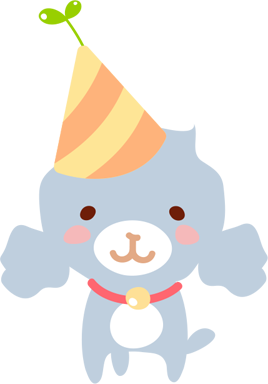 1. Số?
35
70
70
35
72
72
24
24
20
80
80
20
2. Biết 9 x 68 130 = 613 170 và 613 170 x 5 = 3 065 850.
Không thực hiện phép tính, em hãy cho biết giá trị của mỗi biểu thức sau:
68 130 x 9                                                5 x 613 170                  
9 x 68 130 x 5                                          5 x 9 x 68 130
9 x 68 130 = 68 130 x 9 = 613 170 (tính chất giao hoán của phép nhân)
613 170 x 5 = 5 x 613 170 = 3 065 850 (tính chất giao hoán của phép nhân)
9 x 68 130  x 5 = (9 x 68 130 ) x 5 
                               = 613 170 x 5= 3 065 850   
    (tính chất kết hợp của phép nhân )
5 x  9 x 68 130 = 5 x (9 x 68 130 ) 
                               = 5 x 613 170 = 3 065 850
(tính chất kết hợp của phép nhân )
3
Giải ô chữ dưới đây
240
300
400
600
U
Ê
Ý
Ô
Biết rằng:
4 x 20 x 5
4 x 25 x 3
6 x 50 x 2
2 x 30 x 4
= 400
Ê
Ý
Ô
U
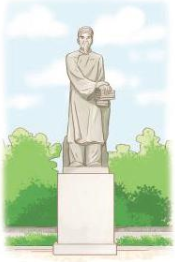 = 300
= 600
= 240
Lê Quý Đôn, tên lúc nhỏ là Lê Danh Phương, tự Doãn Hậu, hiệu Quế Đường, là vị quan thời Lê trung hưng, cũng là nhà thơ và được mệnh danh là "nhà bác học lớn của Việt Nam trong thời phong kiến"
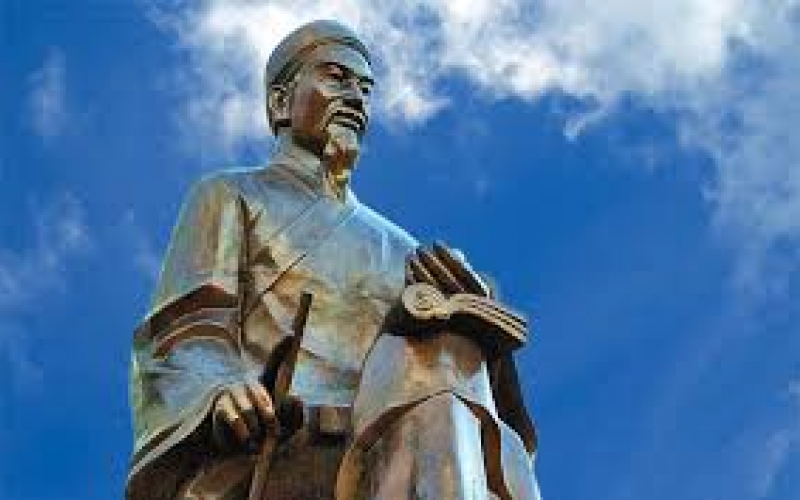 4
Số?
a) 104 x 7 = 7 x 
b) 9 x 30 = (        + 10) x 9
c) (6 x 15) x 21 = 6 x (         x 21)
d) 23 x 3 x 4 = 4 x        = 12 x
104
?
20
?
15
?
69
?
?
23
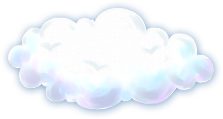 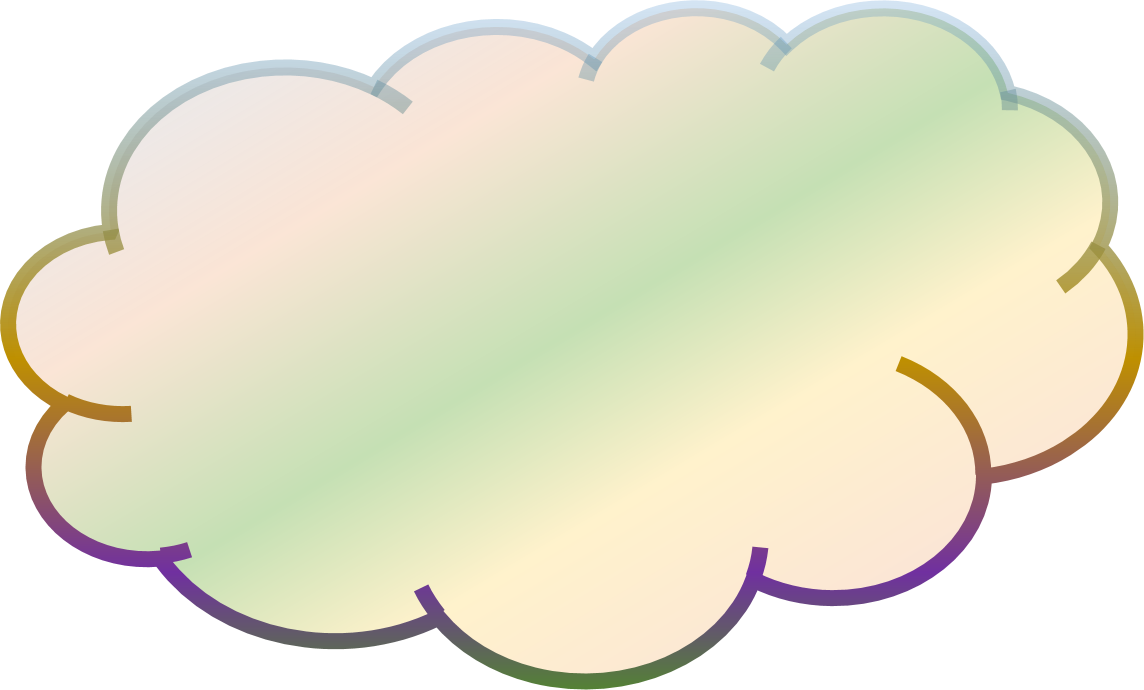 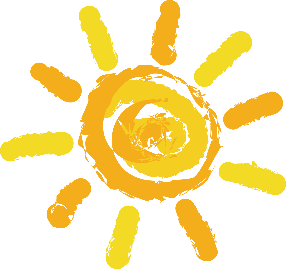 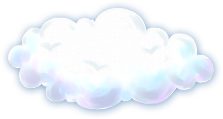 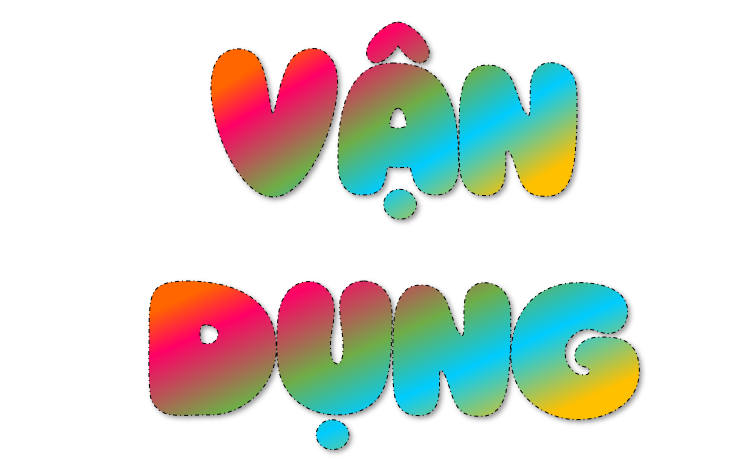 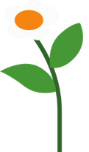 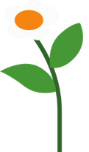 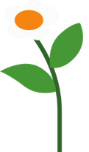 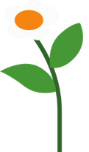 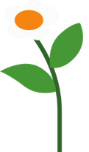 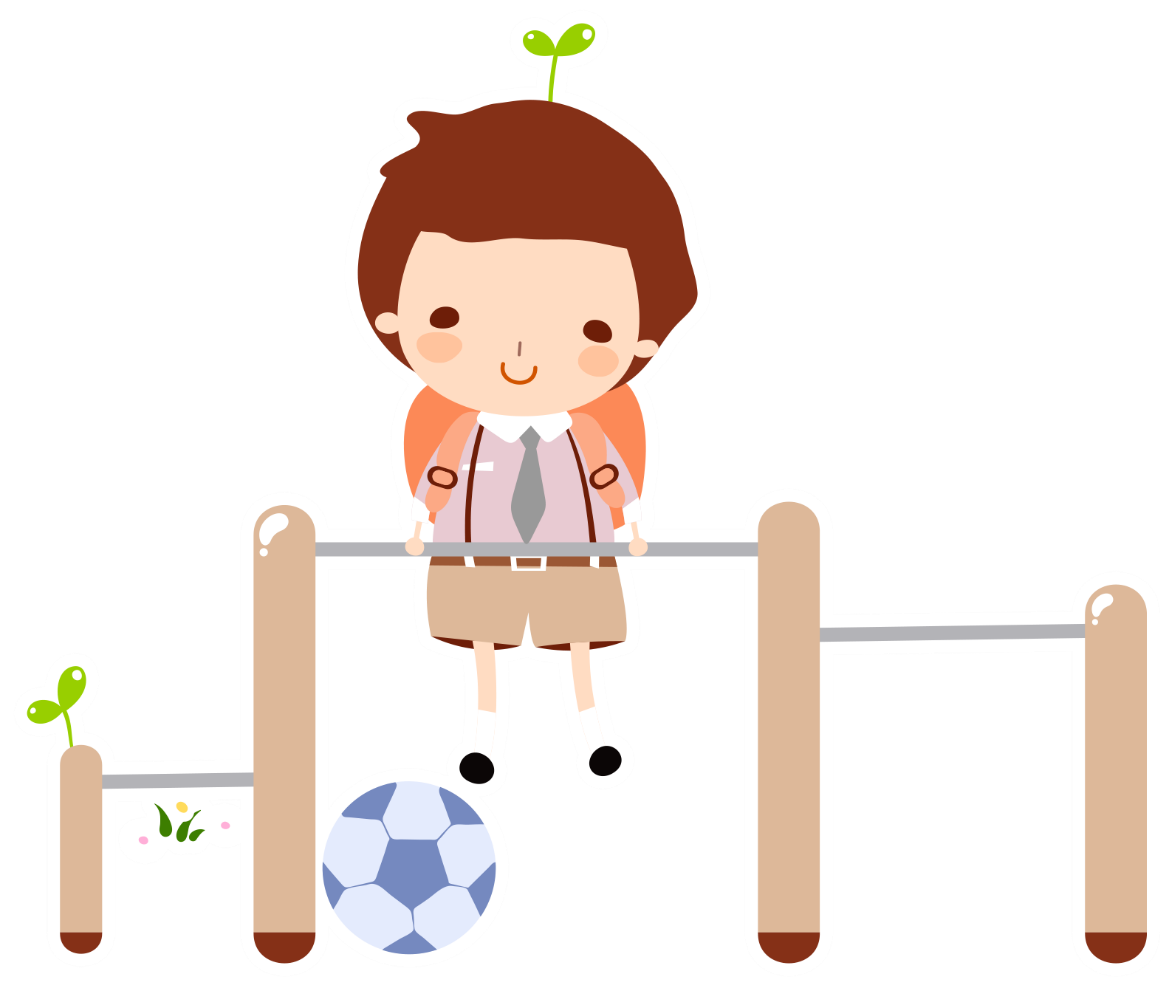 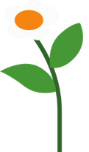 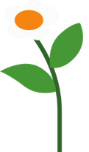 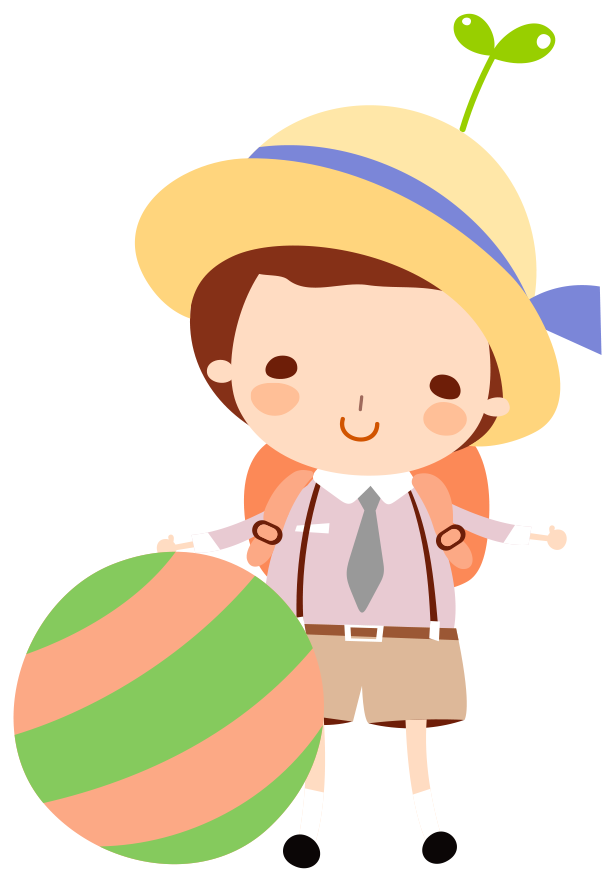 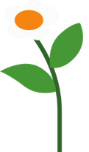 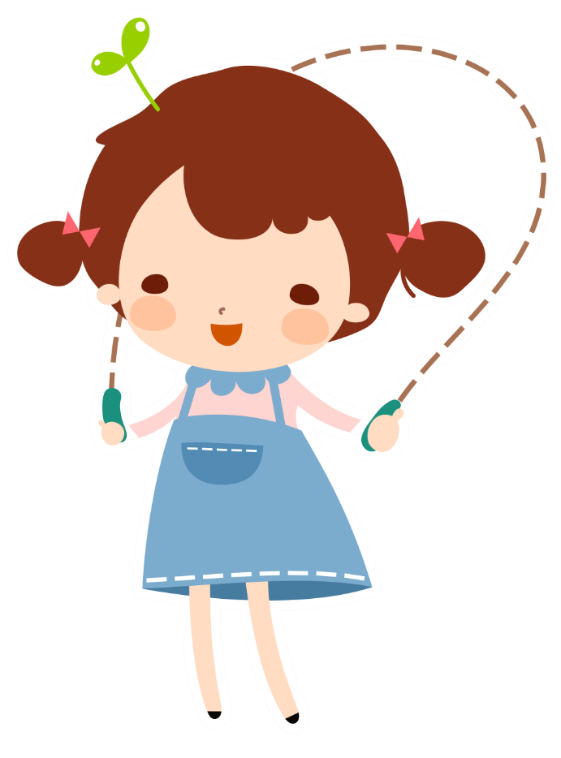 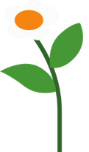 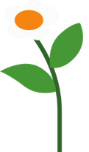 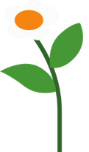 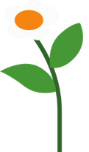 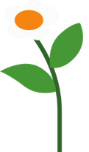 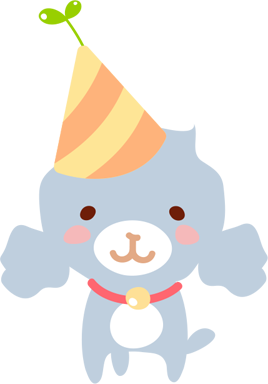 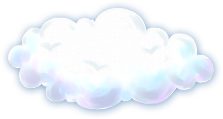 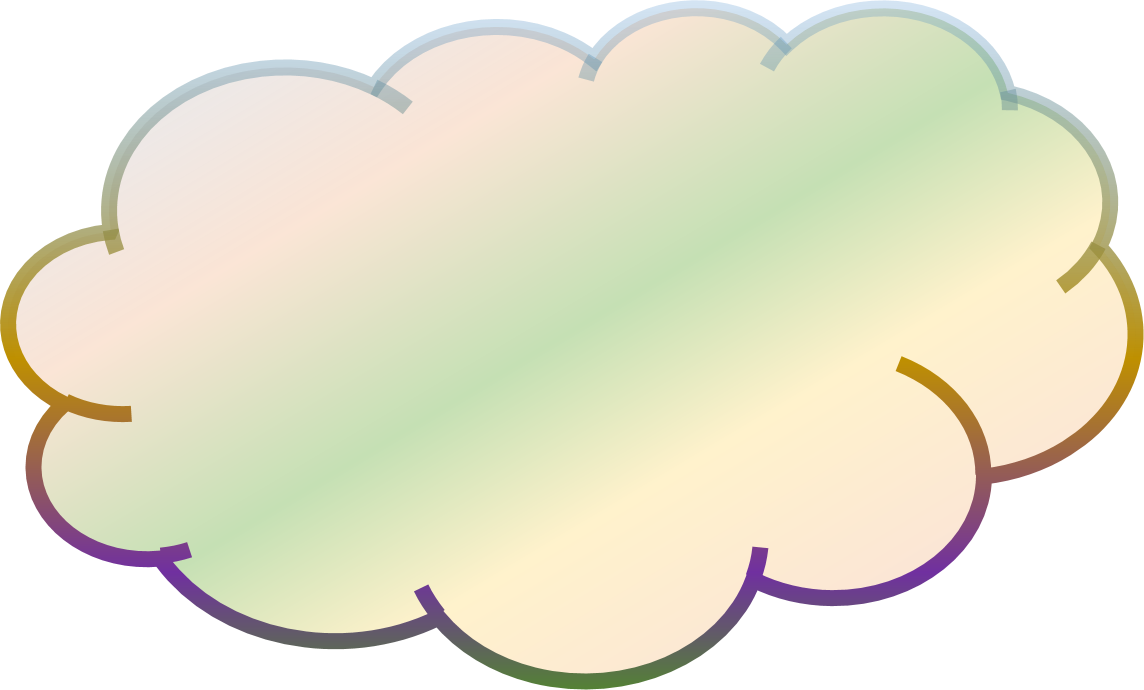 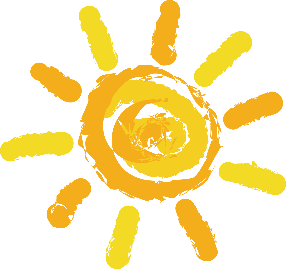 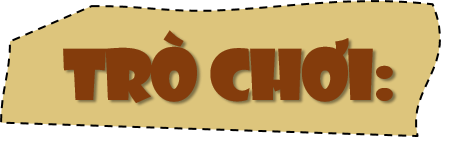 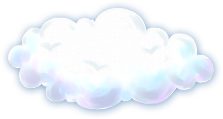 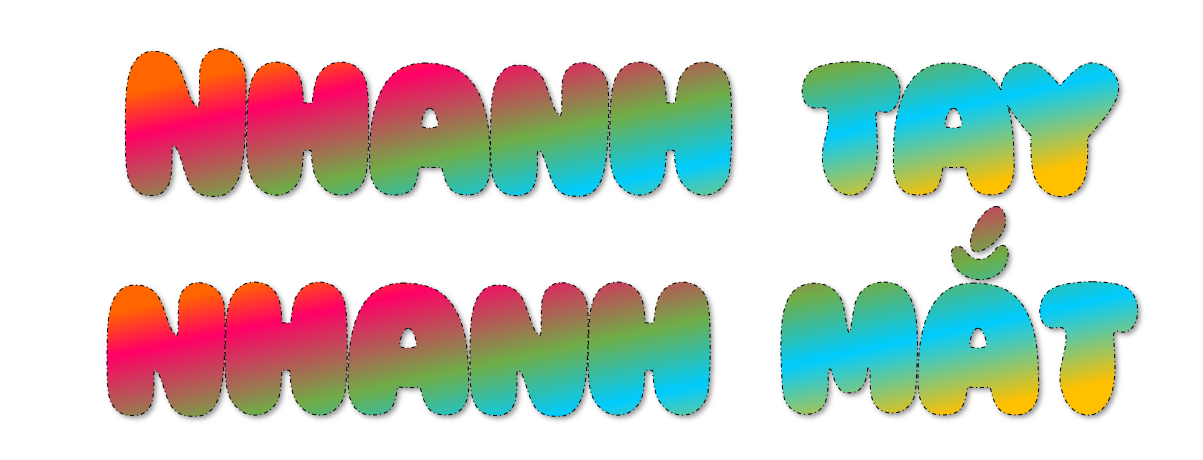 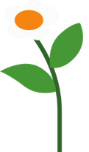 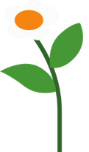 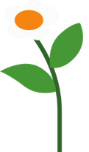 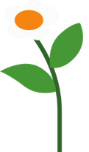 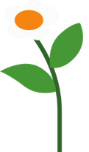 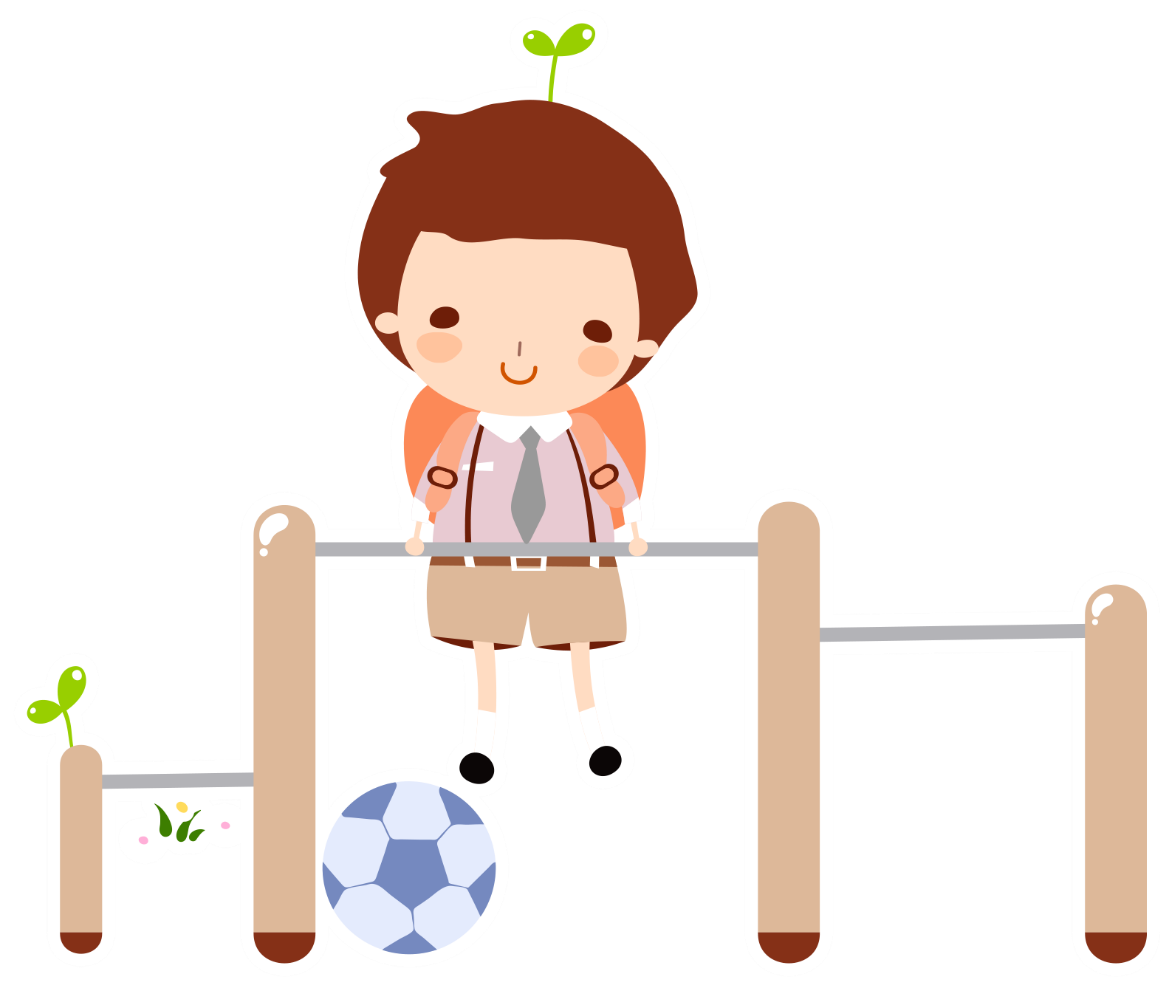 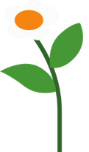 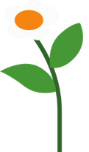 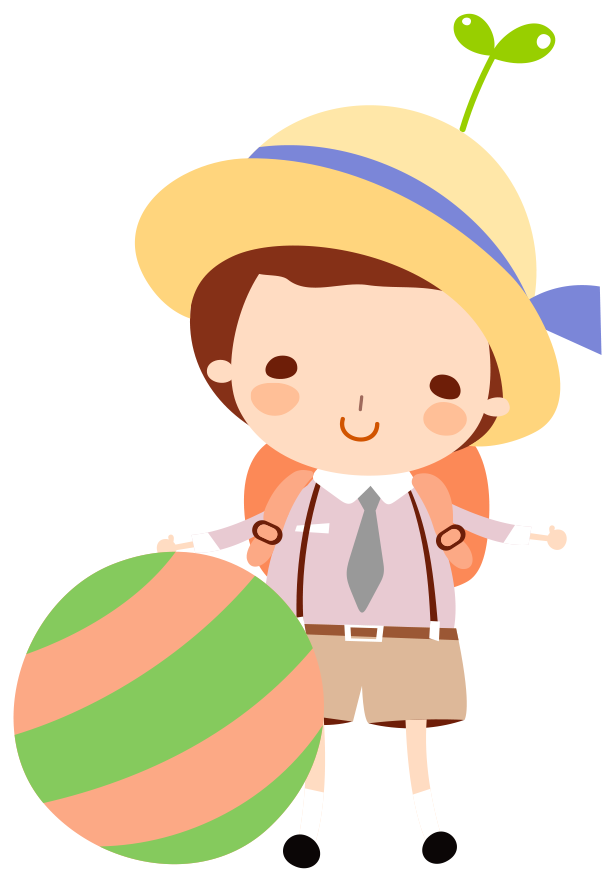 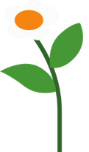 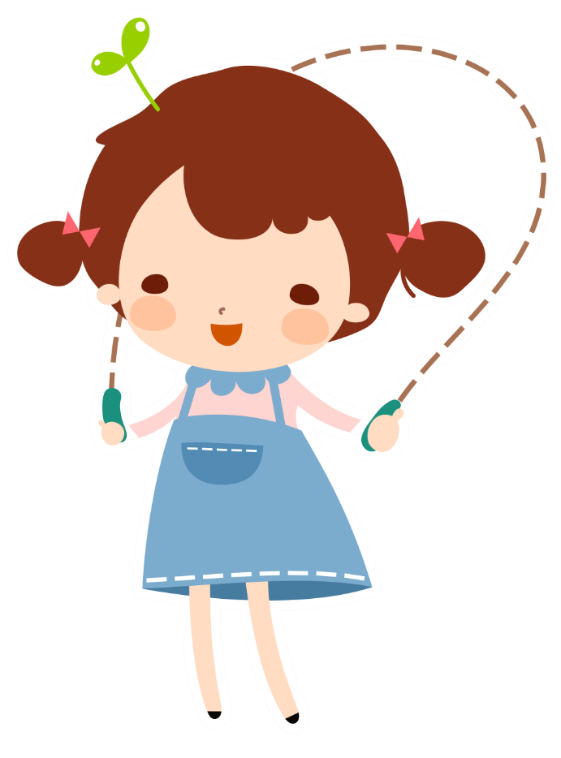 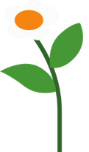 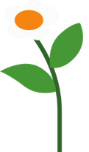 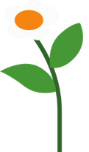 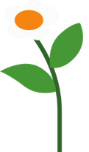 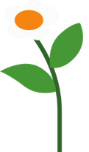 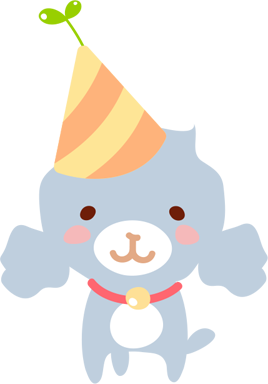 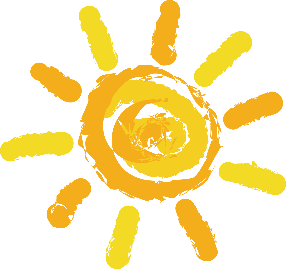 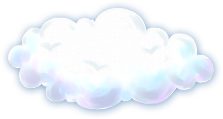 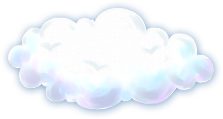 Tính bằng cách thuận tiện nhất:
25 x 8 x 4 = ?...
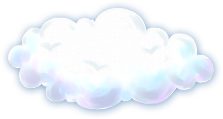 = (25 x 4 ) x 8 
= 100 x 8 = 800
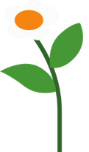 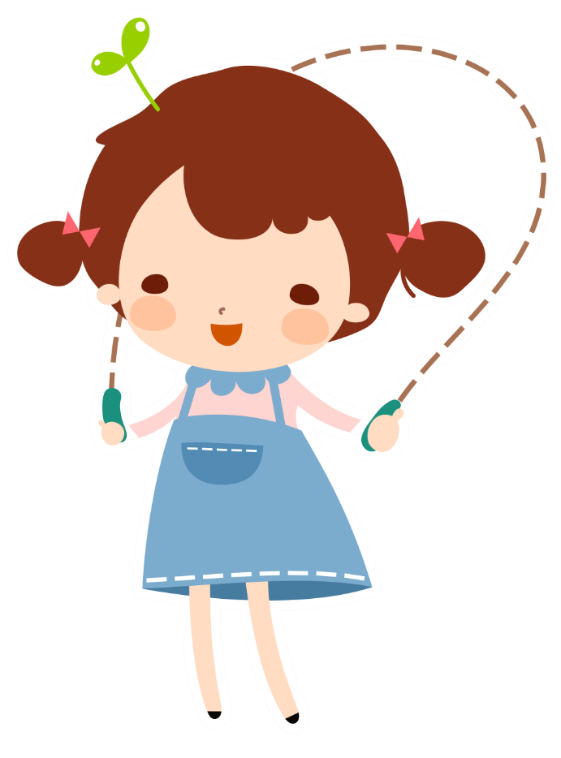 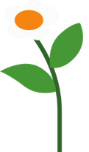 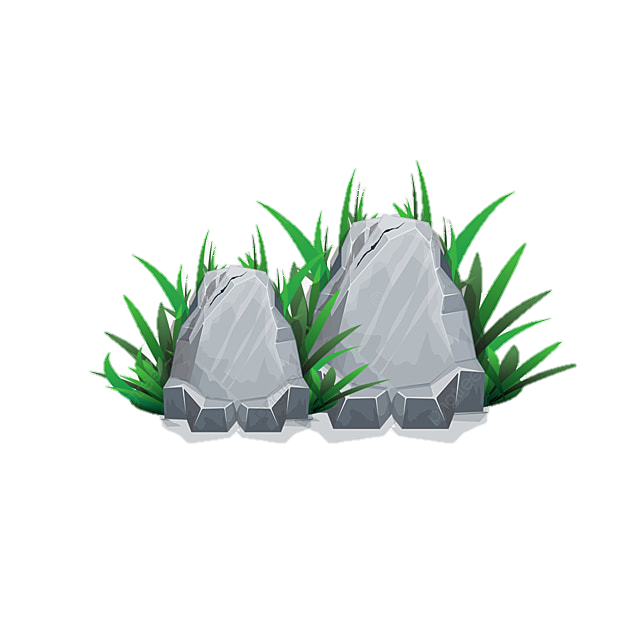 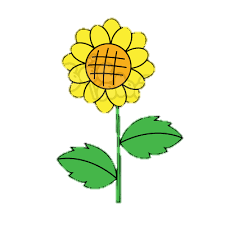 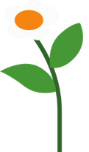 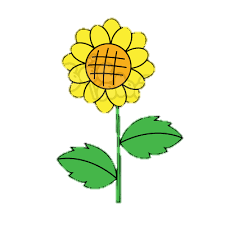 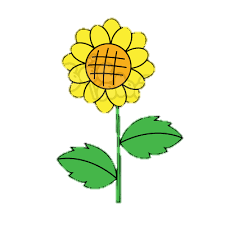 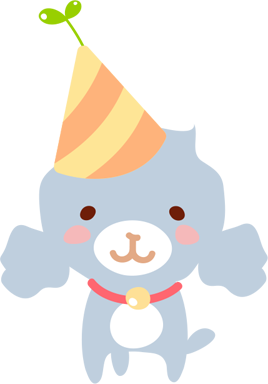 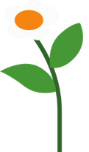 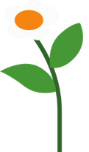 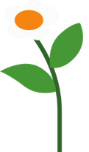 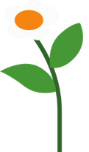 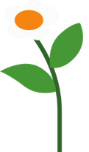 [Speaker Notes: Gv cài Developer để điền từ vào chỗ trống]
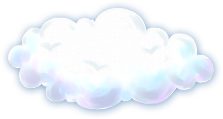 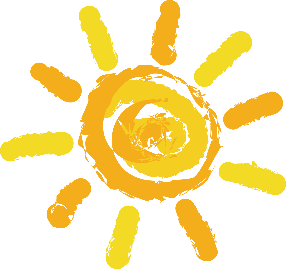 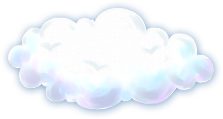 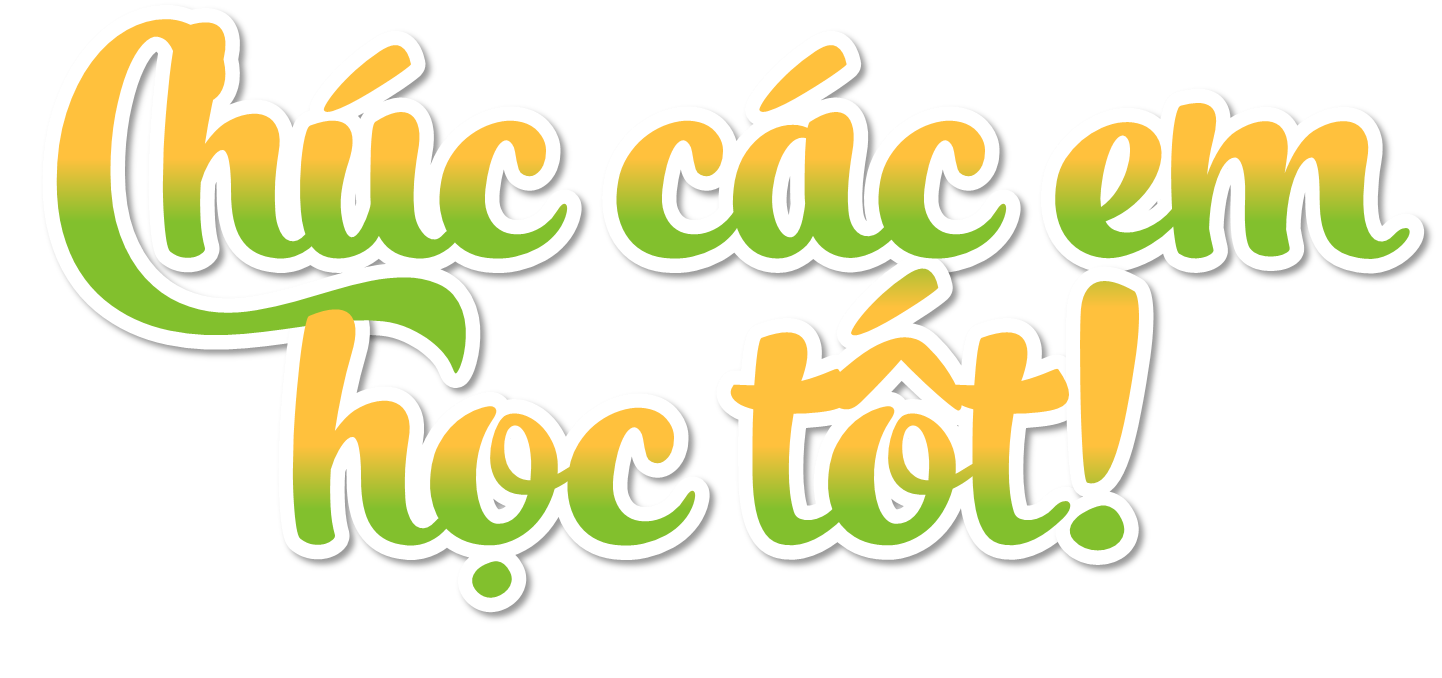 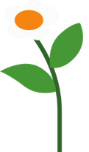 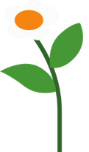 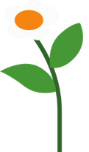 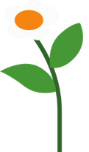 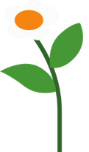 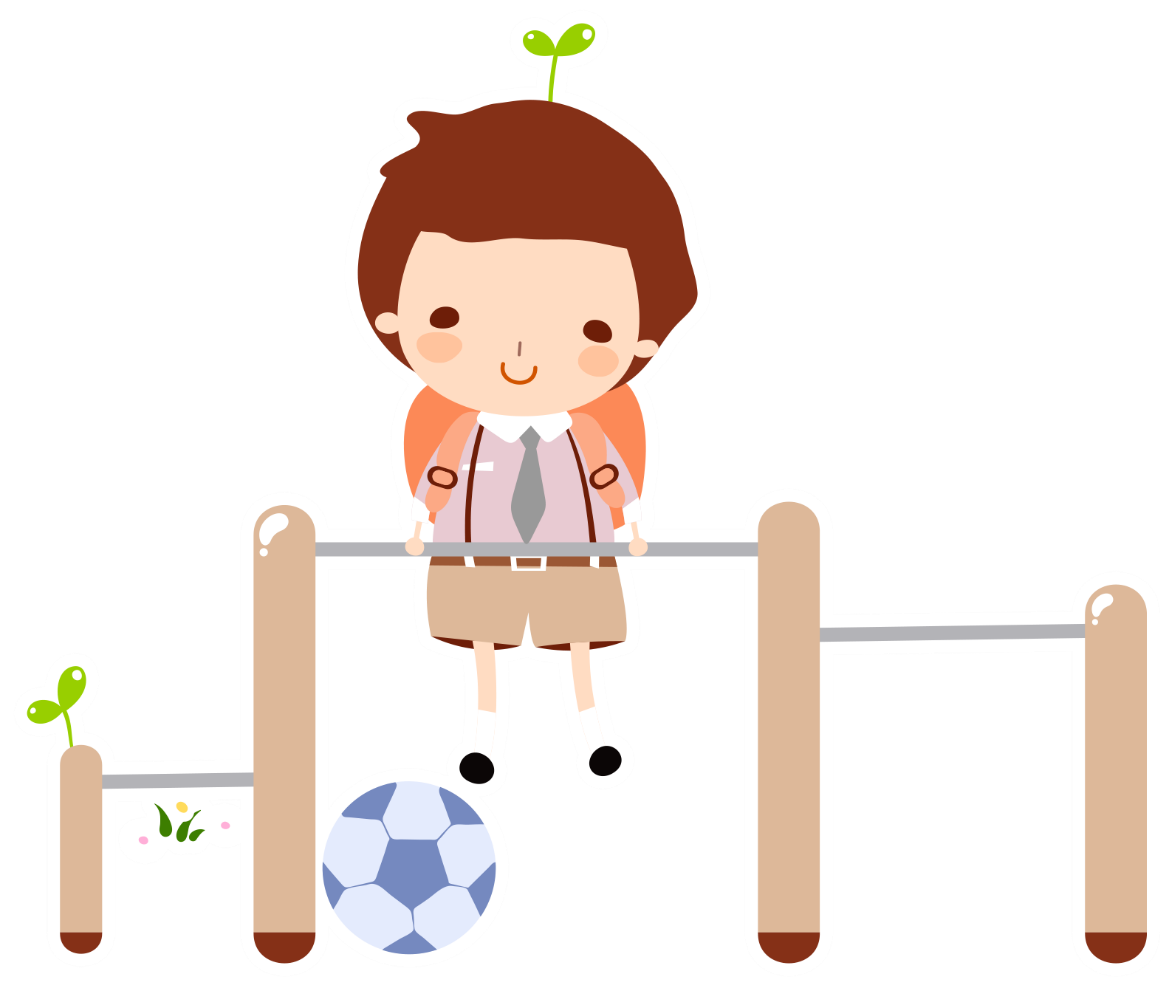 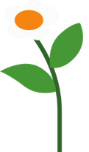 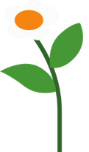 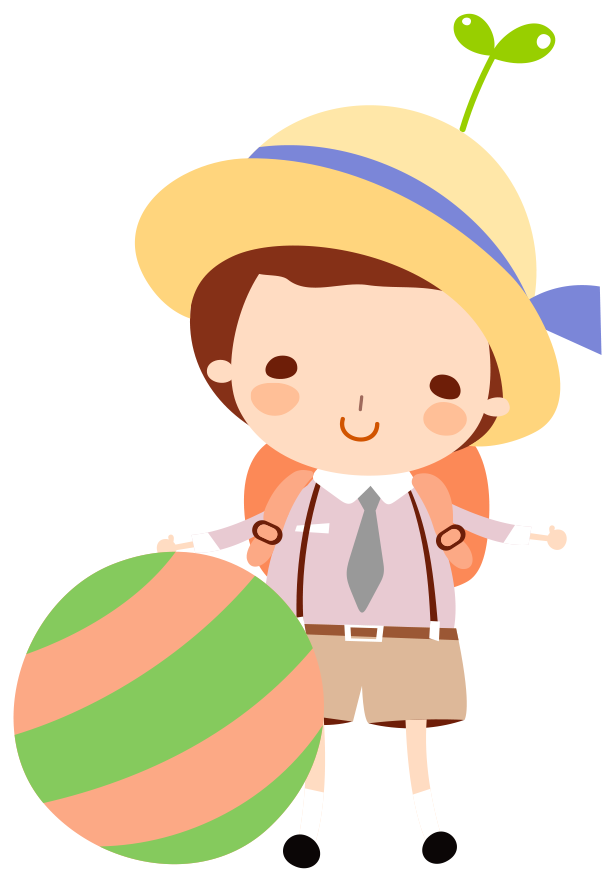 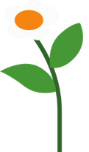 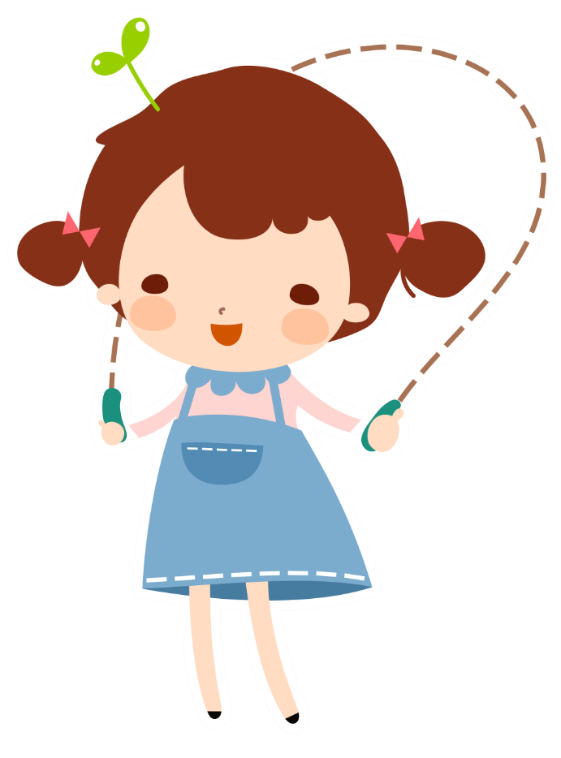 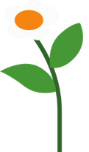 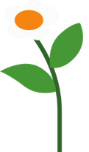 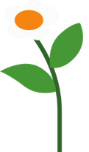 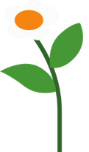 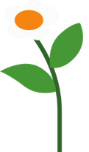 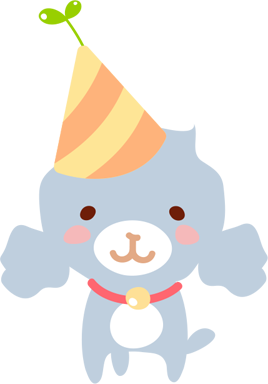